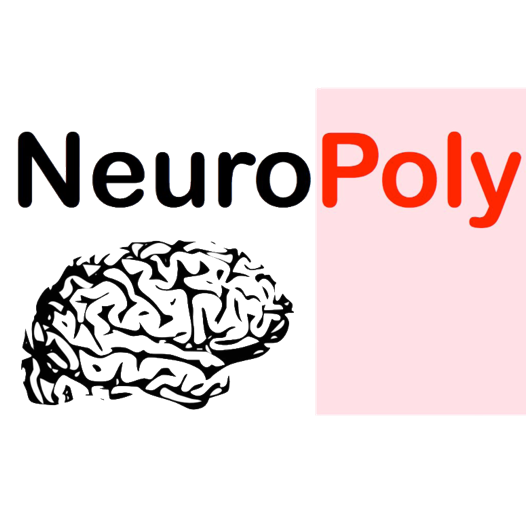 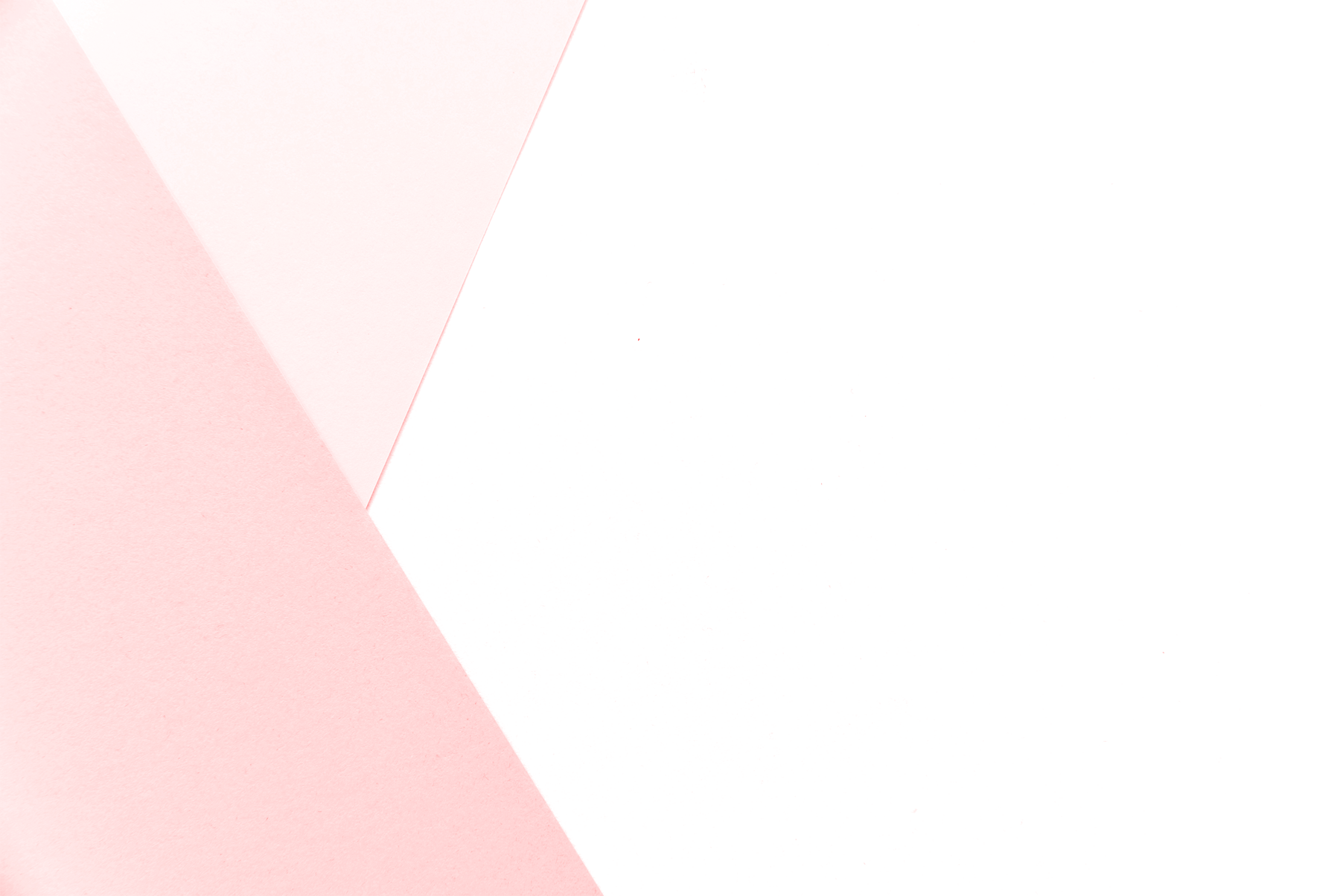 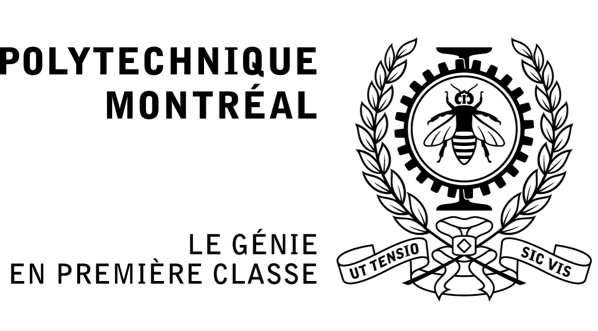 Compression et codage II
Eva Alonso Ortiz
ELE8812
30 mars 2023
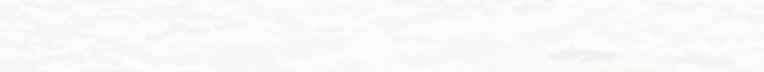 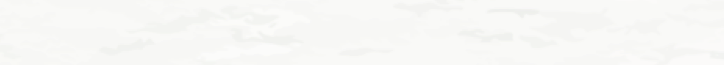 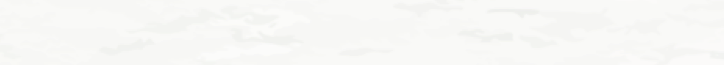 Plan
͏͏Codage par transformée par blocs
Démarche générale
Choix de la transformée
Sélection et quantification des coefficients
Redondance structurelle et codage des symboles
Exemple : codage JPEG
Codage en ondelettes
Codage prédictif
Codage prédictif sans et avec perte
Structure et spécification des prédicteurs
Quantification de l’erreur de prédiction
Éléments de « tatouage numérique » (watermarking)
Plan
͏͏Codage par transformée par blocs
Démarche générale
Choix de la transformée
Sélection et quantification des coefficients
Redondance structurelle et codage des symboles
Exemple : codage JPEG
Codage en ondelettes
Codage prédictif
Codage prédictif sans et avec perte
Structure et spécification des prédicteurs
Quantification de l’erreur de prédiction
Éléments de « tatouage numérique » (watermarking)
Codage par transformée par blocs
Démarche générale
Codage par transformée par blocs
Démarche générale
Étapes du codage et du décodage












© 1992-2008 R. C. Gonzalez & R. E. Woods
Changer de base pour représenter l’info de manière plus efficale (ex: fourrier, ondelettes, etc.) (Pas de compression a cette étape !!)
Élimine les coefficients les moins importants 
Réduit la précision (Compression avec perte)
Encode les coefficients: RLE, Huffman, arithmétique, etc
Réduit la complexité du calcul
Codage par transformée par blocs
Démarche générale
Codage par transformée par blocs
Démarche générale
Étapes du codage et du décodage








© 1992-2008 R. C. Gonzalez & R. E. Woods
Points en suspens
Choix de la taille des blocs
Choix de la transformée
Nature de la quantification
Type de codage de symboles
Codage par transformée par blocs
Choix de la transformée
Transformés 2D et compression d’images
Une transformée 2D est dite séparable si on peut la calculer ligne par ligne, puis colonne par colonne  (réduit le cout de calcul) on évite les double intégrales/sommations.
Ex: DFT, DCT, Transformée de Haar
Transformées discrètes usuelles
En 2D: séparabilité
Orthogonalité
Signification physique (?)
Transformées de Fourier, de Walsh, en cosinus, Haar
Fourier: Principales caractéristiques
Calculs très rapides (algorithme FFT)
Coefficients complexes
Effets de bord significatifs dès qu’une troncature est effectuée
Robustesse à la troncature et à la quantification (information packing ability) ?
Codage par transformée par blocs
Choix de la transformée
Transformés 2D et compression d’images
Si les vecteurs de base de la transformée sont orthogonaux → chaque coefficient représente une information indépendante. → représentation compacte → meilleure compression.
Transformées discrètes usuelles
En 2D: séparabilité
Orthogonalité
Signification physique (?)
Transformées de Fourier, de Walsh, en cosinus, Haar
Fourier: Principales caractéristiques
Calculs très rapides (algorithme FFT)
Coefficients complexes
Effets de bord significatifs dès qu’une troncature est effectuée
Robustesse à la troncature et à la quantification (information packing ability) ?
Codage par transformée par blocs
Choix de la transformée
Transformés 2D et compression d’images
Transformées discrètes usuelles
En 2D: séparabilité
Orthogonalité
Signification physique (?)
Espace vs fréquence ? 
Haar vs FFT ?
Transformées de Fourier, de Walsh, en cosinus, Haar
Fourier: Principales caractéristiques
Calculs très rapides (algorithme FFT) ✅
Coefficients complexes, difficile à stocker ❌
Effets de bord significatifs dès qu’une troncature est effectuée (artefacts visuels dans les regions contenant les bords/contours et haut contraste)❌
Robustesse à la troncature et à la quantification (information packing ability) ?
Codage par transformée par blocs
Choix de la transformée
Transformés 2D et compression d’images
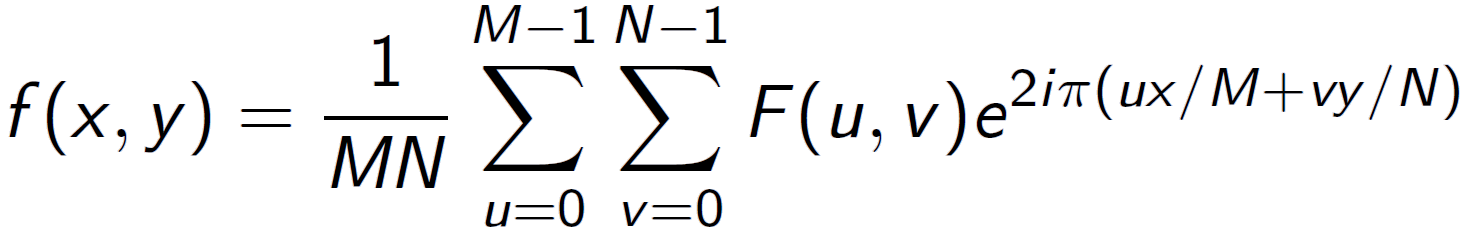 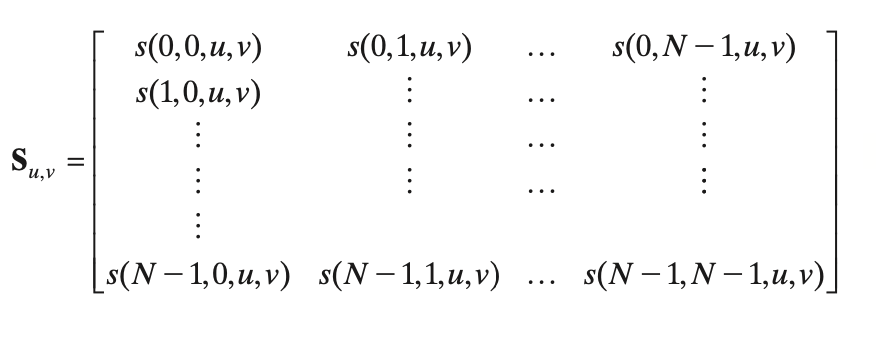 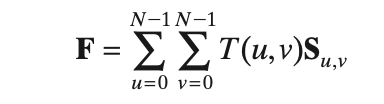 F : matrice N x N
T(u, v) = coefficient associé à la base Su,v
Su,v = fonction de base 2D associée à la fréquence u,v
Pour u, v = 0, 1, … , N-1
Codage par transformée par blocs
Choix de la transformée
Transformés 2D et compression d’images
Pour u, v = 0, 1, … , N-1
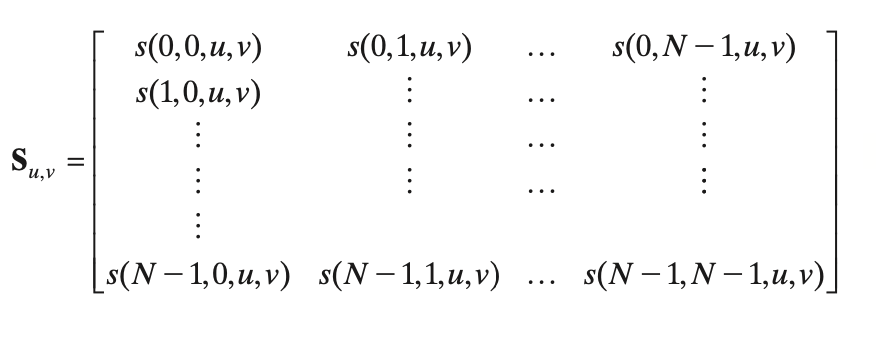 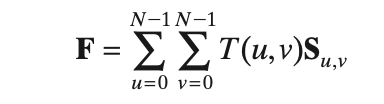 F : matrice N x N
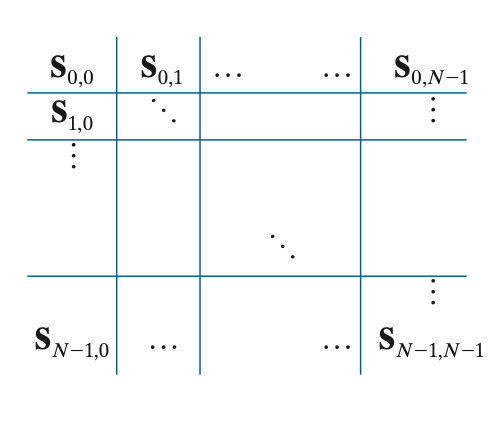 F est une combinaison linéaire de N2 matrices de taille N x N 
Su,v  sont les images de base
Codage par transformée par blocs
Choix de la transformée
Transformées 2D et compression d’images
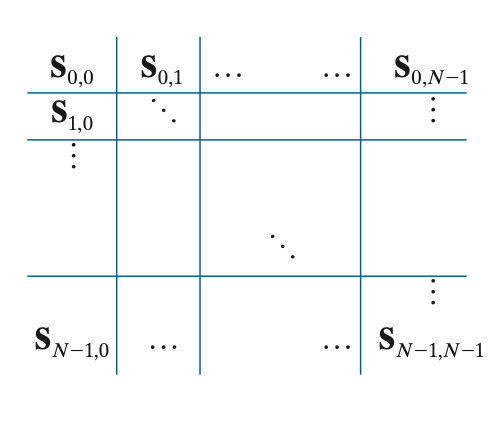 F8 x 8
Constante (DC)
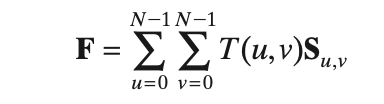 F : matrice N x N
L’image du bloc F est une combinaison linéaire de 64 images de base, chacune ayant une structure fréquentielle différente
Images de base pour la TFD (partie réel/imaginaire)
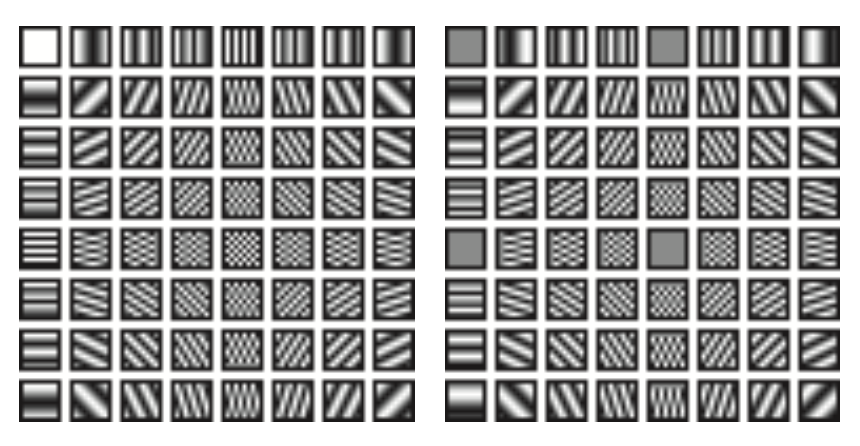 Chaque Su,v est une petite :brique 8 x 8 » contenant un motif spécifique
Pourquoi DC en haut à gauche et non au milieu ?
Codage par transformée par blocs
Choix de la transformée
Autres Transformées
F  4 x 4
Haar
Walsh
Cosinus discrète
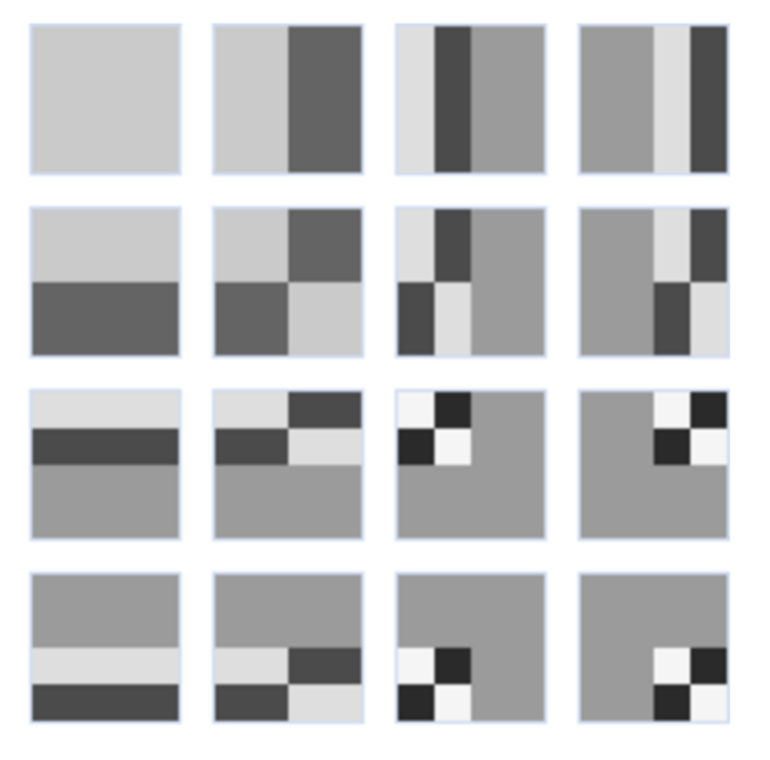 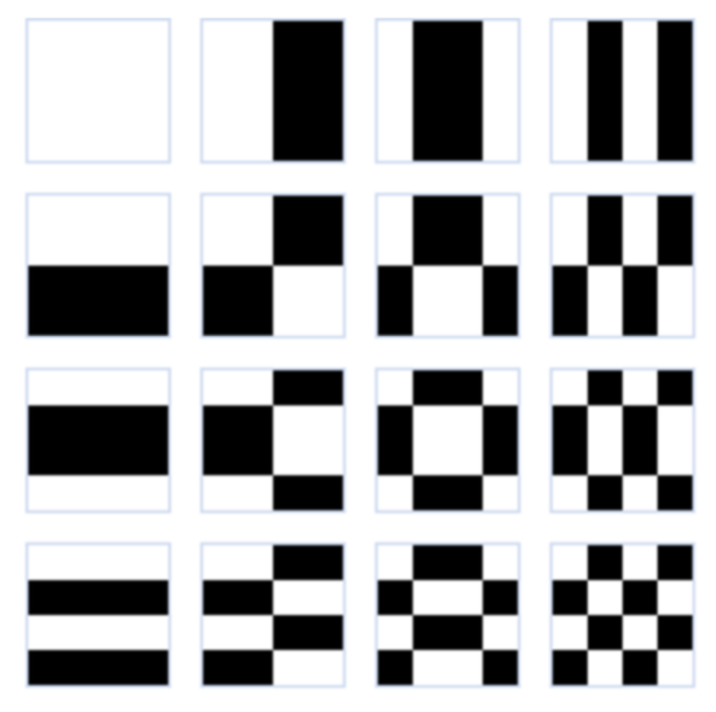 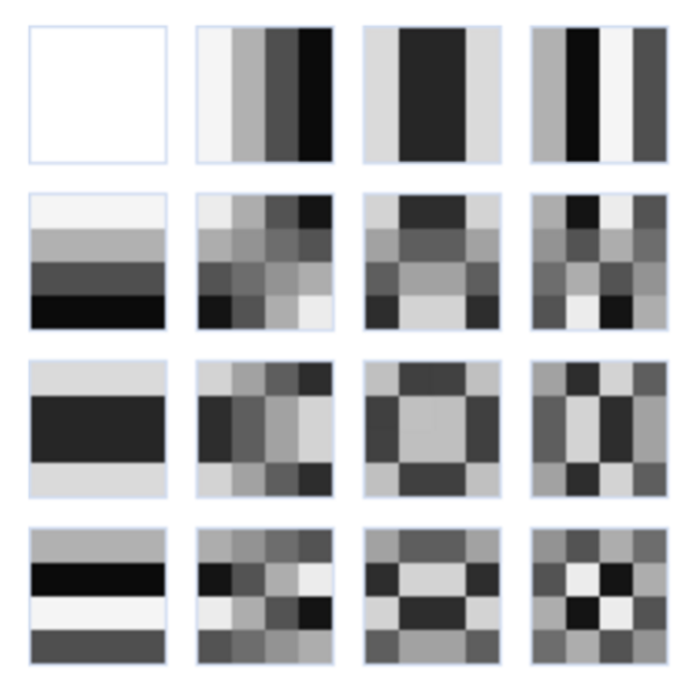 Codage par transformée par blocs
Choix de la transformée
TCD - Question
Image de taille 256 x 256, divisé en 256 bloques de taille 16x16
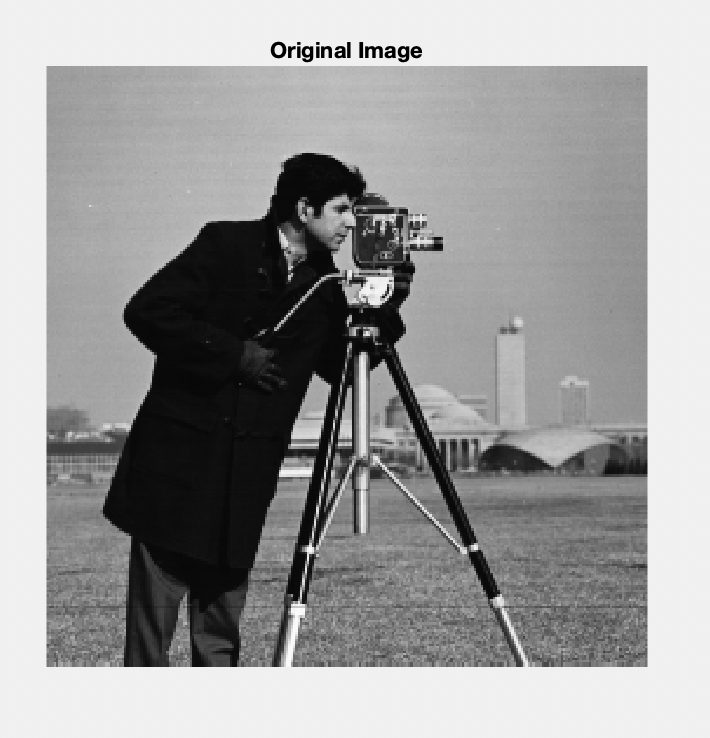 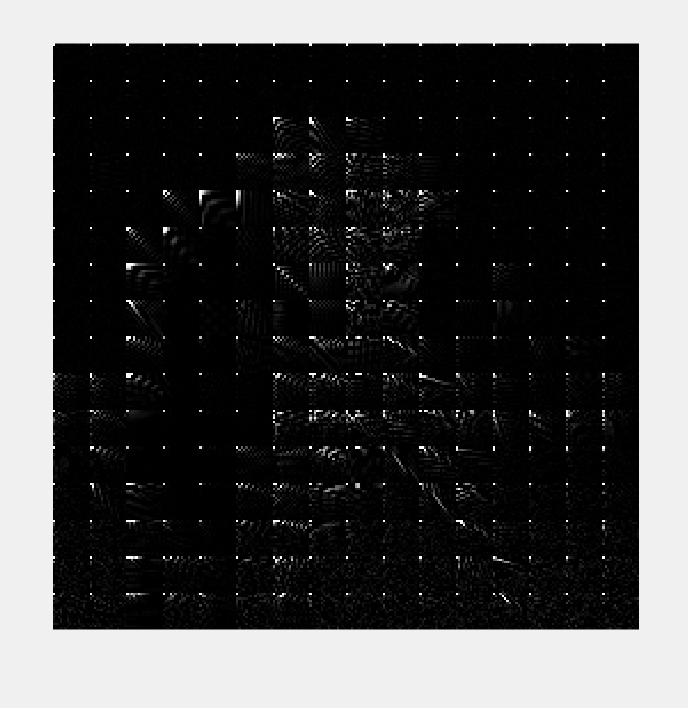 1 bloc de taille 16 x 16
On calcule TCD pour chaque bloc
Ce qui donne 16 x 16 coefficients pour chaque bloc (256)
Pourquoi est-ce que on voit plus de structure/intensités dans les blocs centraux?
Please download and install the Slido app on all computers you use
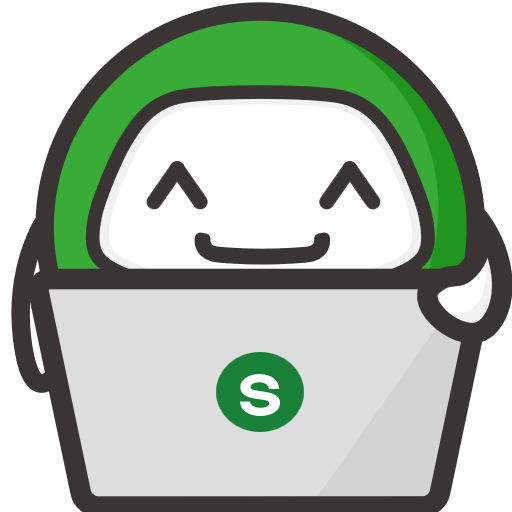 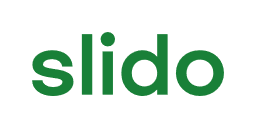 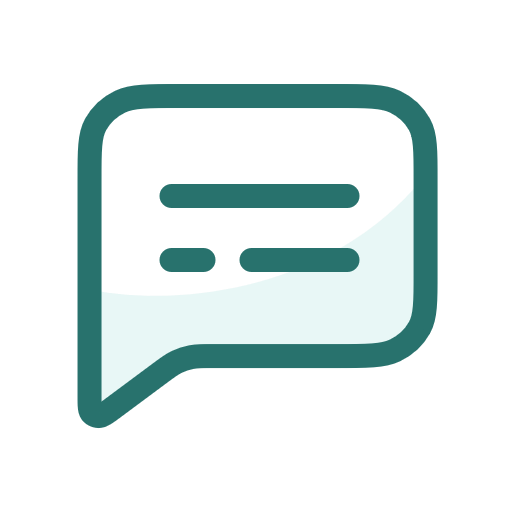 Pourquoi est-ce que on voit plus de structure/intensités dans les blocs centraux?
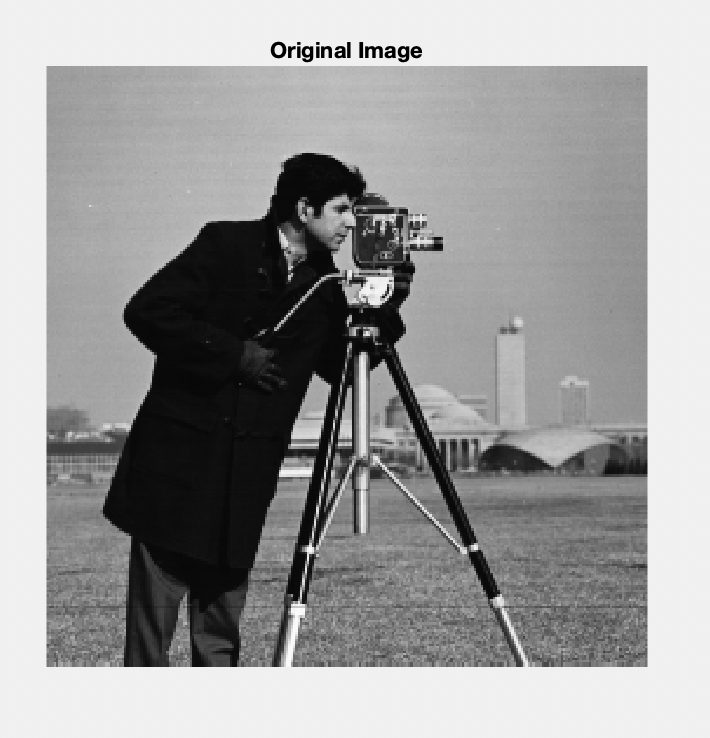 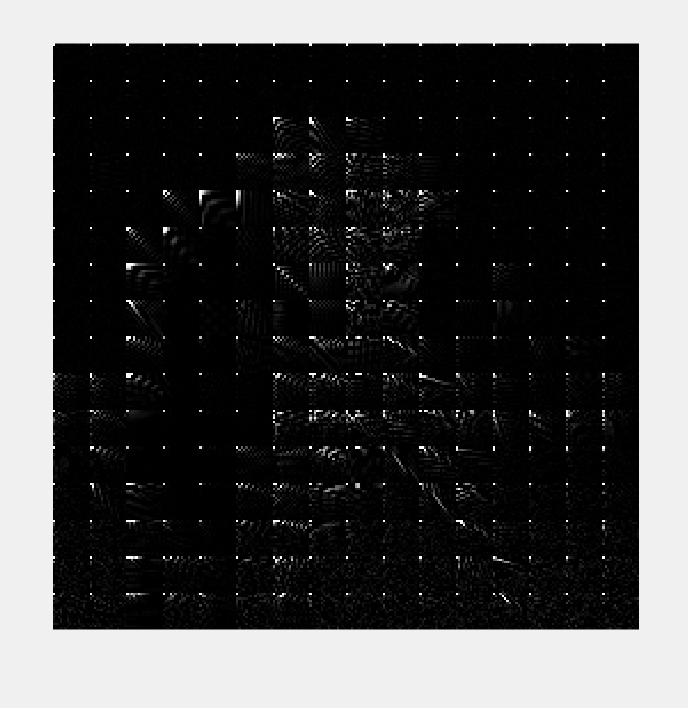 ⓘ Start presenting to display the poll results on this slide.
Codage par transformée par blocs
Choix de la transformée
TCD - Question
TCD sur l’image complète
TCD sur bloques de 16 x 16
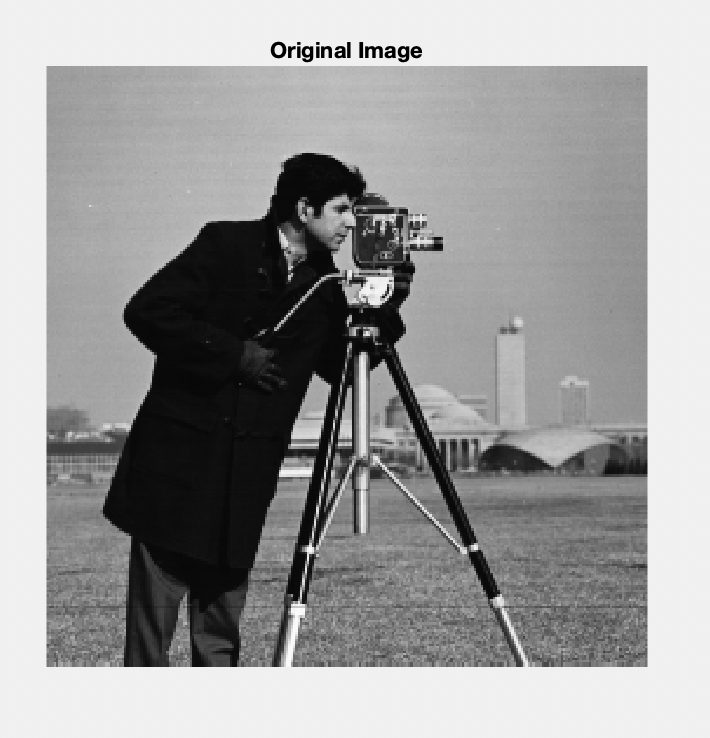 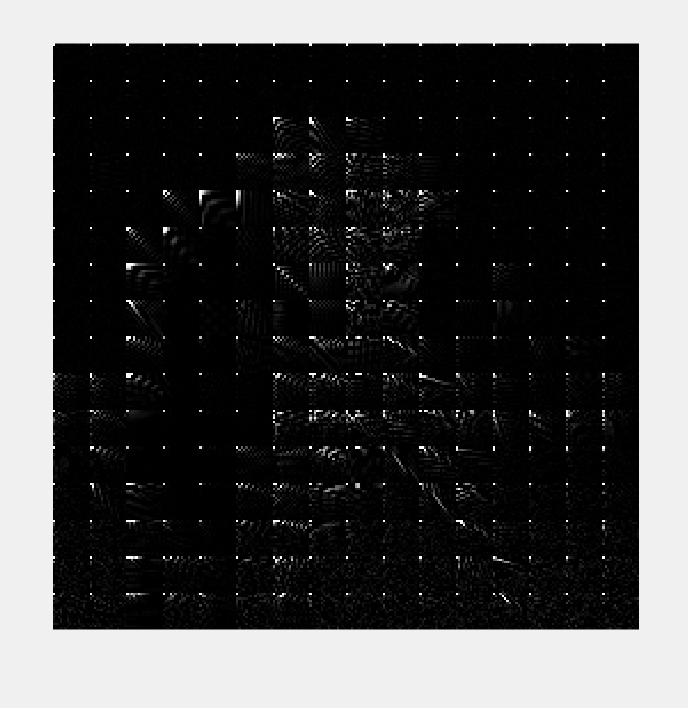 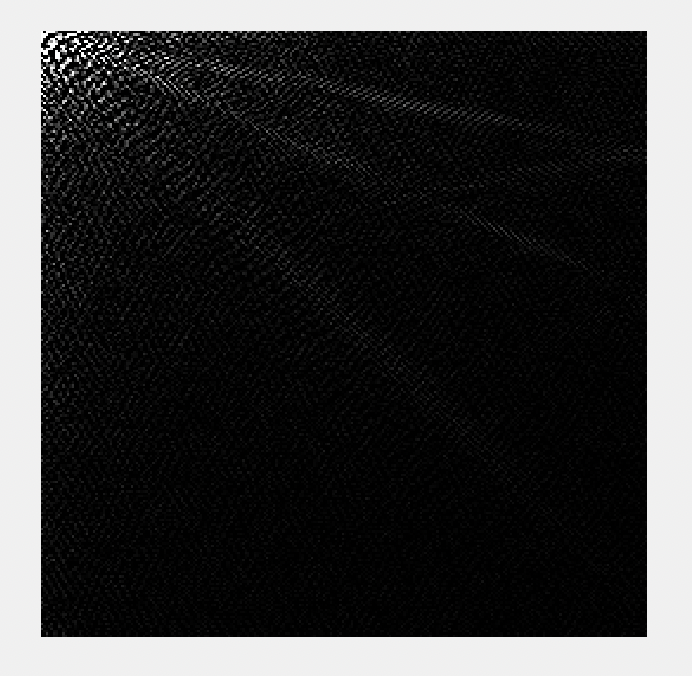 Quel pourrait être un avantage de faire du codage des coefficients de la TCD sur blocs vs. codage des coefficients de la TCD sur l’image complète?
Please download and install the Slido app on all computers you use
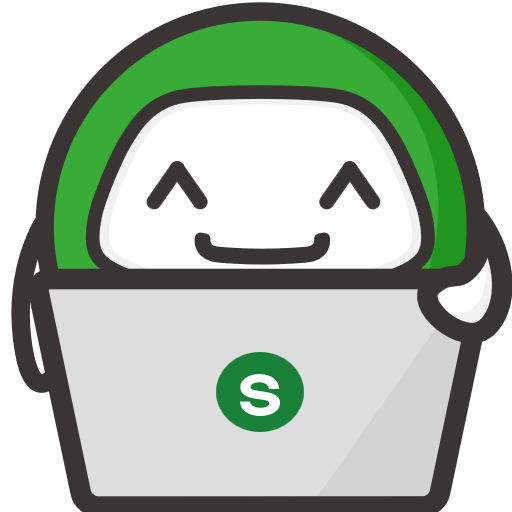 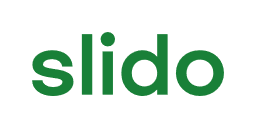 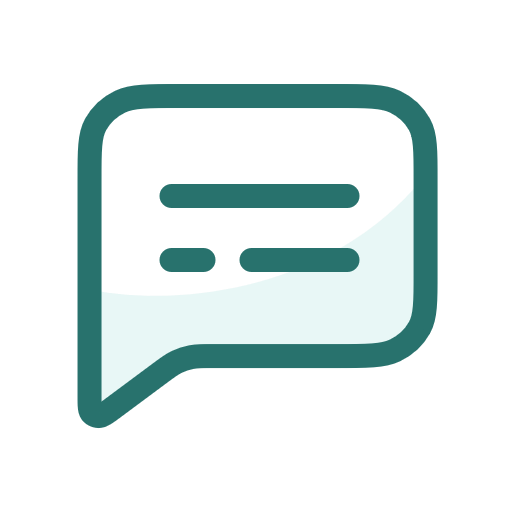 Quel pourrait être un avantage de faire du codage des coefficients de la TCD sur bloques vs. codage des coefficients de la TCD sur l’image complète?
ⓘ Start presenting to display the poll results on this slide.
Codage par transformée par blocs
Choix de la transformée
TCD - Question
TCD sur l’image complète
TCD sur bloques de 16 x 16
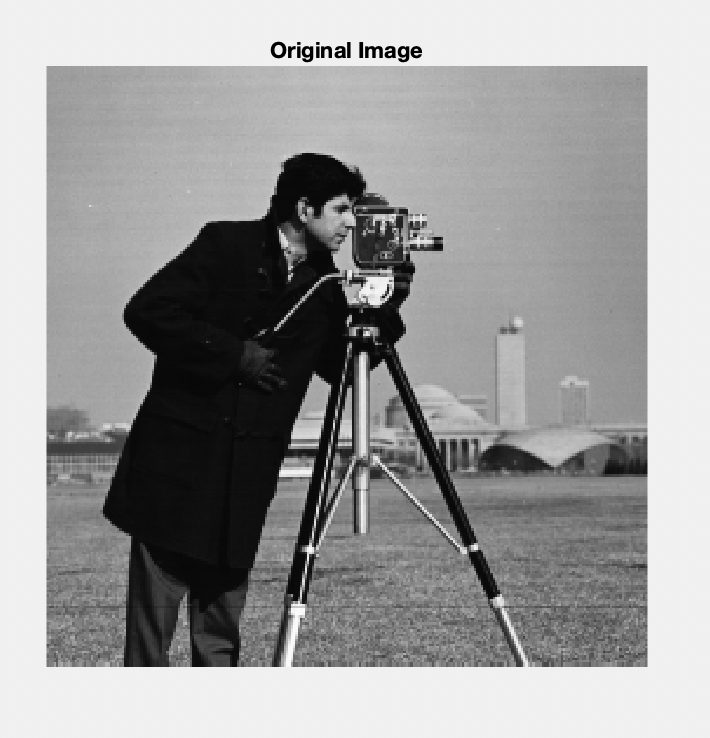 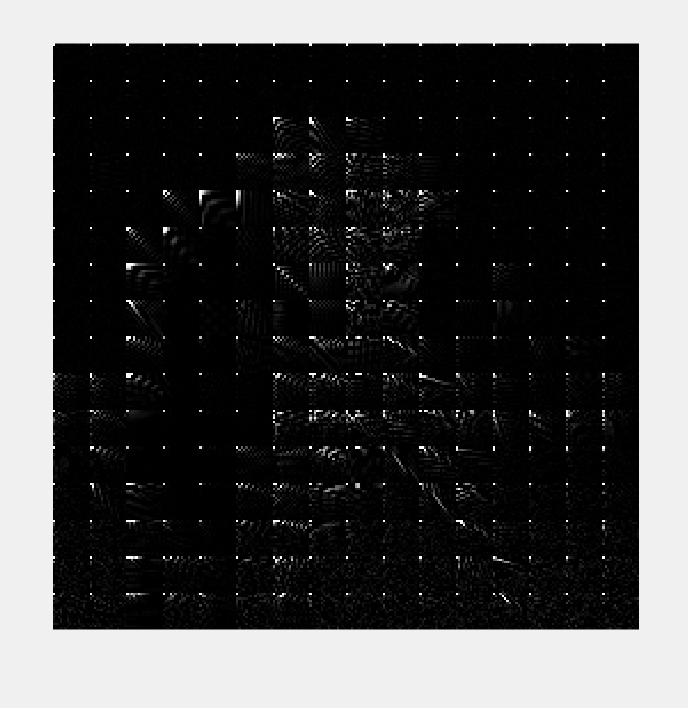 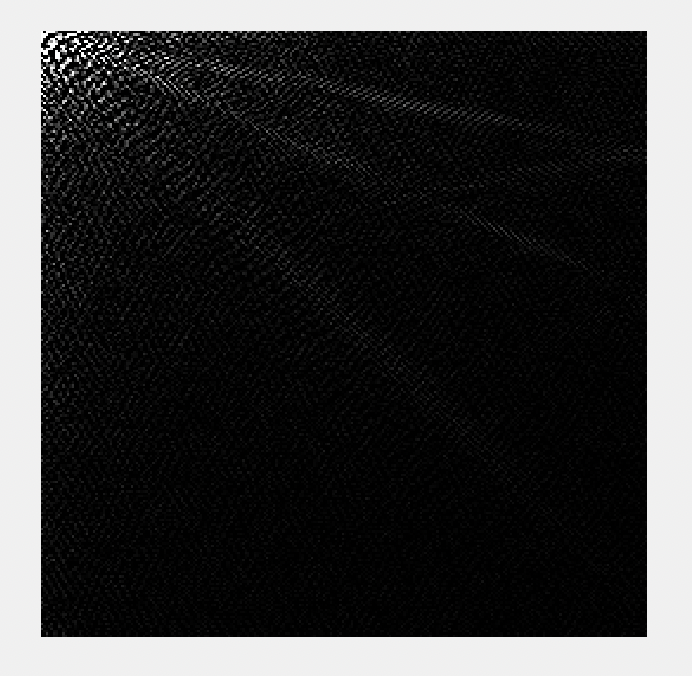 Quel pourrait être un avantage de faire du codage des coefficients de la TCD sur blocs vs. codage des coefficients de la TCD sur l’image complète?

Même si la TCD globale donne plus de zéros, les coefficients restants sont peu redondants.En TCD par blocs, les motifs de basse fréquence se répètent entre blocs → les coefficients sont redondants → meilleure compression avec un codage entropique.
Codage par transformée par blocs
Choix de la transformée
Transformées en cosinus discrète
Définition
Cadre 1D :

Cadre 2D 

Caractéristiques de la TCD 
Orthogonalité 
Simplicité des calculs 
    (plus rapide que FFT)
Coefficients reels (   stockage)
Effets de bord réduits (elle suppose que le signal est périodique avec une symetrie paire autour des bords) moins de freq. haute inutiles meilleure compression
Amélioration de la robustesse à la troncature et à la quantification  High "information packing ability"
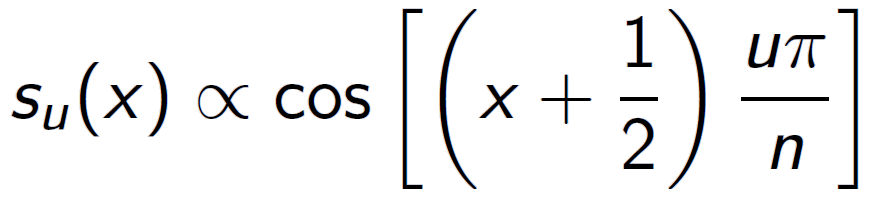 (séparabilité)
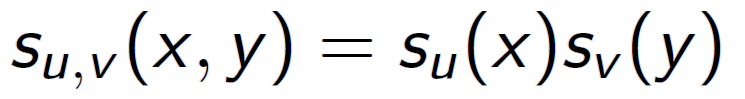 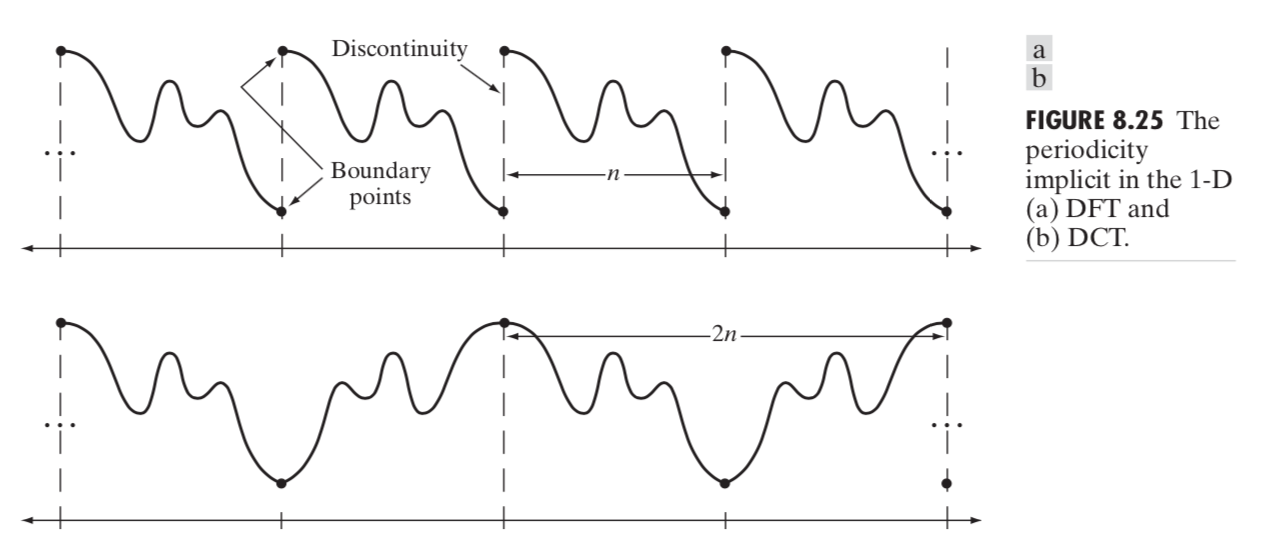 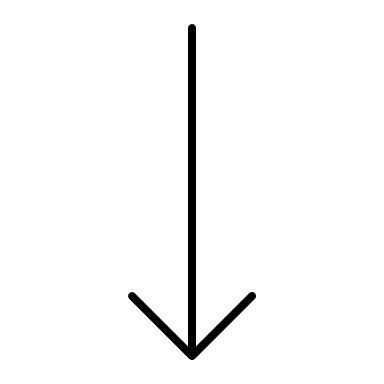 Codage par transformée par blocs
Choix de la transformée
Comparaison des transformées
Exemple : troncature de 50 %
Walsh
Cosinus
Fourier
rms = 1.78
rms = 2.32
rms = 1.13
© 1992-2008 R. C. Gonzalez & R. E. Woods
Codage par transformée par blocs
Sélection et quantification des coefficients
Sélection des coefficients
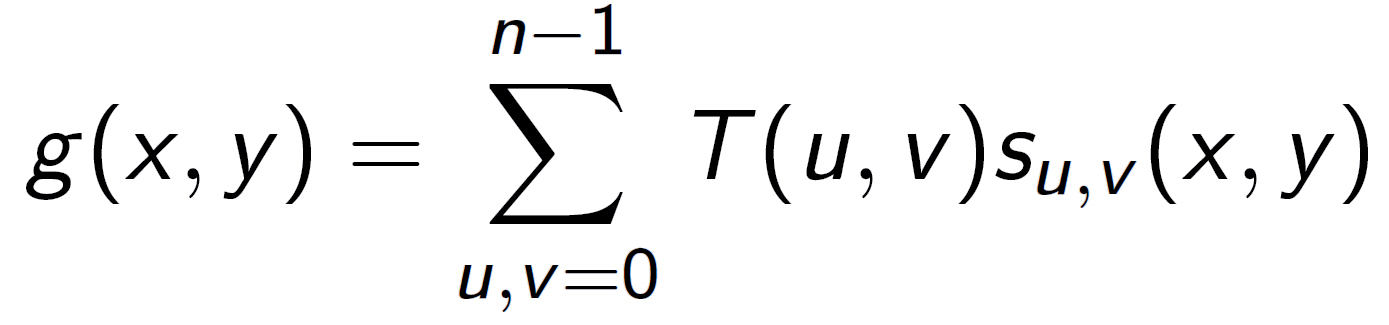 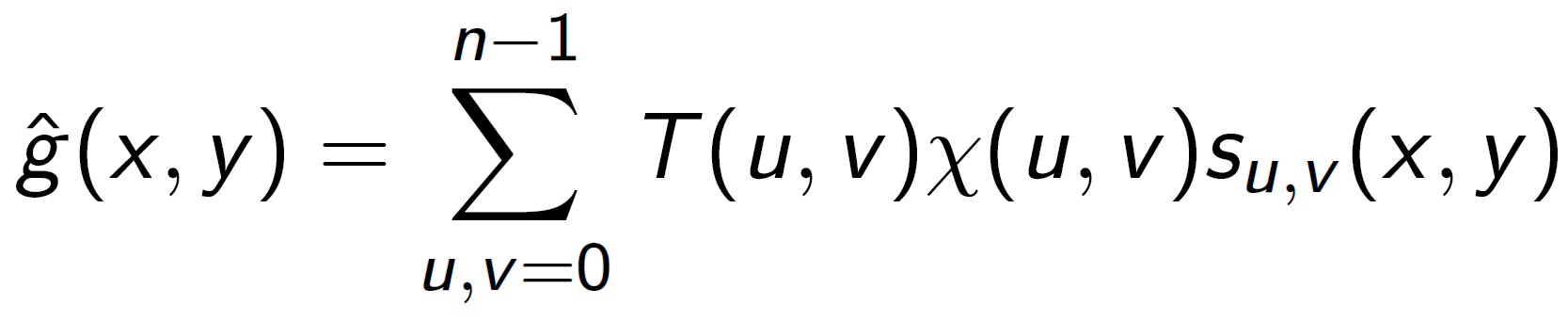 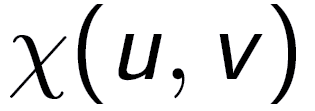 Comment choisir                  ?
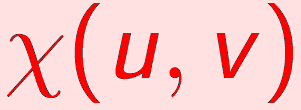 Codage par transformée par blocs
Sélection et quantification des coefficients
Aspects pratiques
conservation des coefficients de plus forte amplitude (selection par seuil)
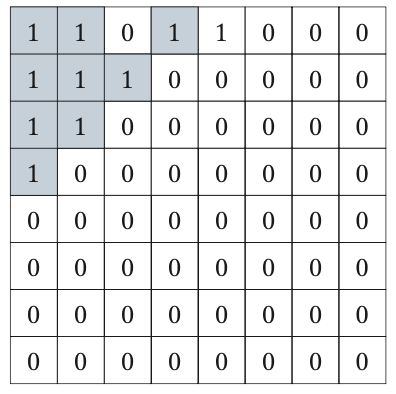 On garde les coefficients T(u,v) les plus grands (en valeur absolue) peu importe leur position.
Adaptatif (masque varie pour chaque sous-image)
simple  mais il faut stocker le masque pour chaque bloc
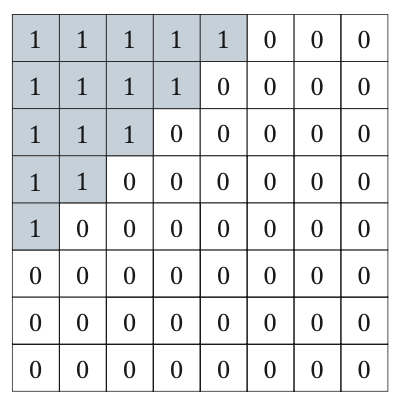 conservation des coefficients de plus forte variance (selection par zone)
On garde les mêmes positions des  coefficients T(u,v)  estimer la variance Moyenne par position sur plusieurs imagelettes. Plus simple, moins d’overhead a stocker/transmettre
© 1992-2008 R. C. Gonzalez & R. E. Woods
Codage par transformée par blocs
Sélection et quantification des coefficients
Aspects pratiques
Exemple : seuil vs. zone
rms = 4.5
rms = 6.5
© 1992-2008 R. C. Gonzalez & R. E. Woods
Codage par transformée par blocs
Redondance structurelle et codage des symboles
Sélection et quantification des symboles
Codage par transformée par blocs
Exemple : codage JPEG
Exemple : codage JPEG (1)
Codage par transformée par blocs
Exemple : codage JPEG
Exemple : codage JPEG (2)
Table de normalisation Z(u,v) prédéterminée ! Tjrs la même!
Ordonnancement des coefficients en zigzag
© 1992-2008 R. C. Gonzalez & R. E. Woods
© 1992-2008 R. C. Gonzalez & R. E. Woods
Codage par transformée par blocs
Exemple : codage JPEG
Étapes du codage
3. DCT appliquée sur un bloc normalisé coefficients de fréquence
1. Image de depart [0, 255]
DC
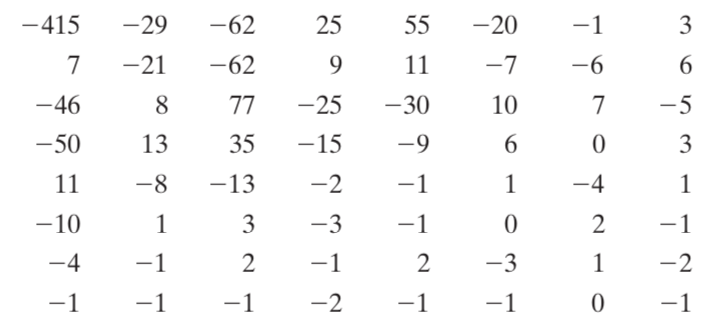 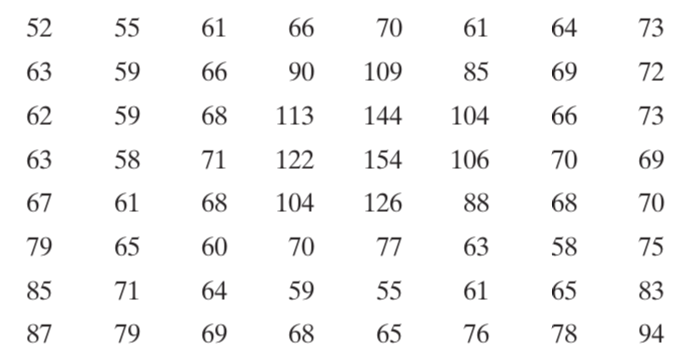 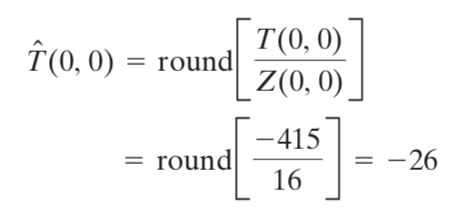 4. Quantification
2. Normalisation (« level shifting ») [-128, 127]
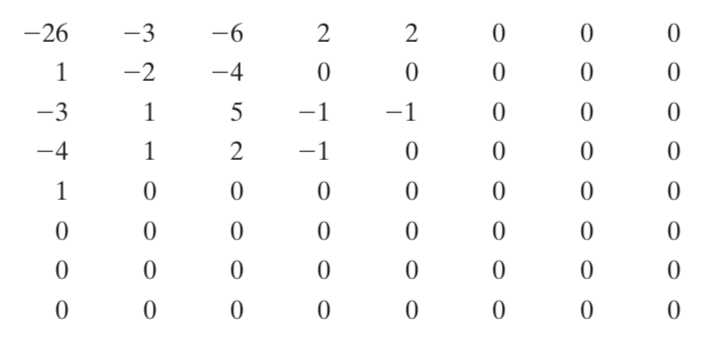 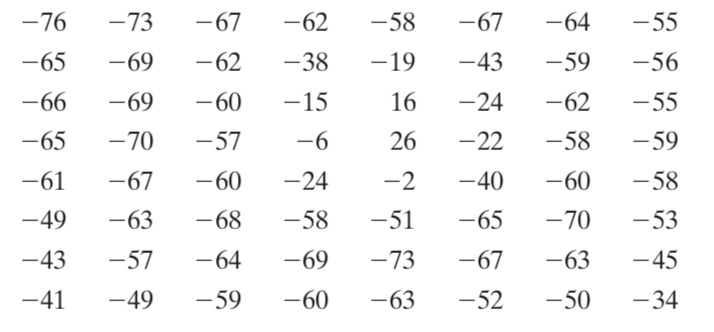 Car la TCD est définie autour de zéro
Codage par transformée par blocs
Exemple : codage JPEG
Étapes du codage
Ordonnancement des coefficients
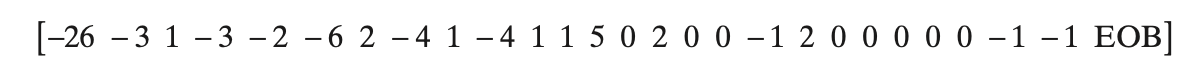 « End of Block »
Quantization
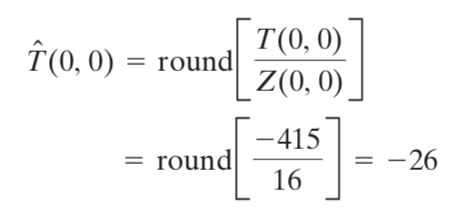 Construction du code JPEG (code DC)
Différence entre le coefficient DC et celui du bloc précèdent
Ex: bloc précèdent: -17
	[-26-(-17)]=-9
Pourquoi?
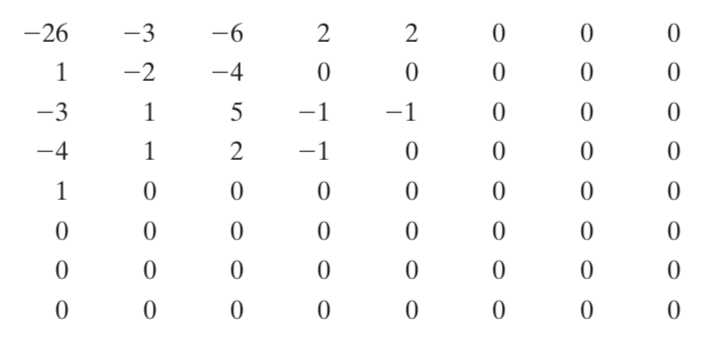 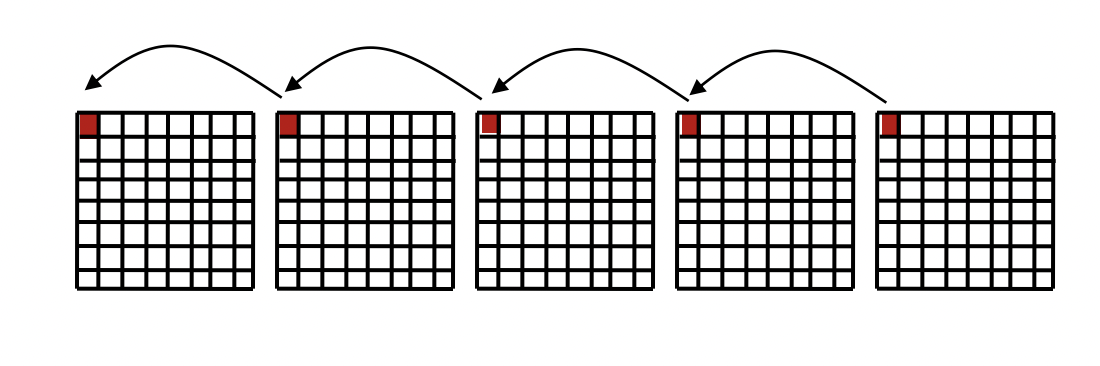 https://web.stanford.edu/class/ee398a/handouts/lectures/08-JPEG.pdf
Codage par transformée par blocs
Exemple : codage JPEG
Étapes du codage
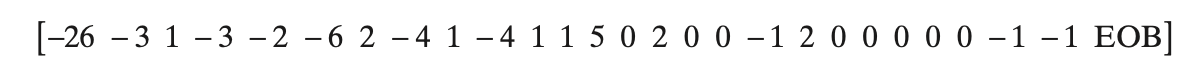 « End of Block »
Construction du code JPEG (code DC)
Correspondance entre différence et catégorie
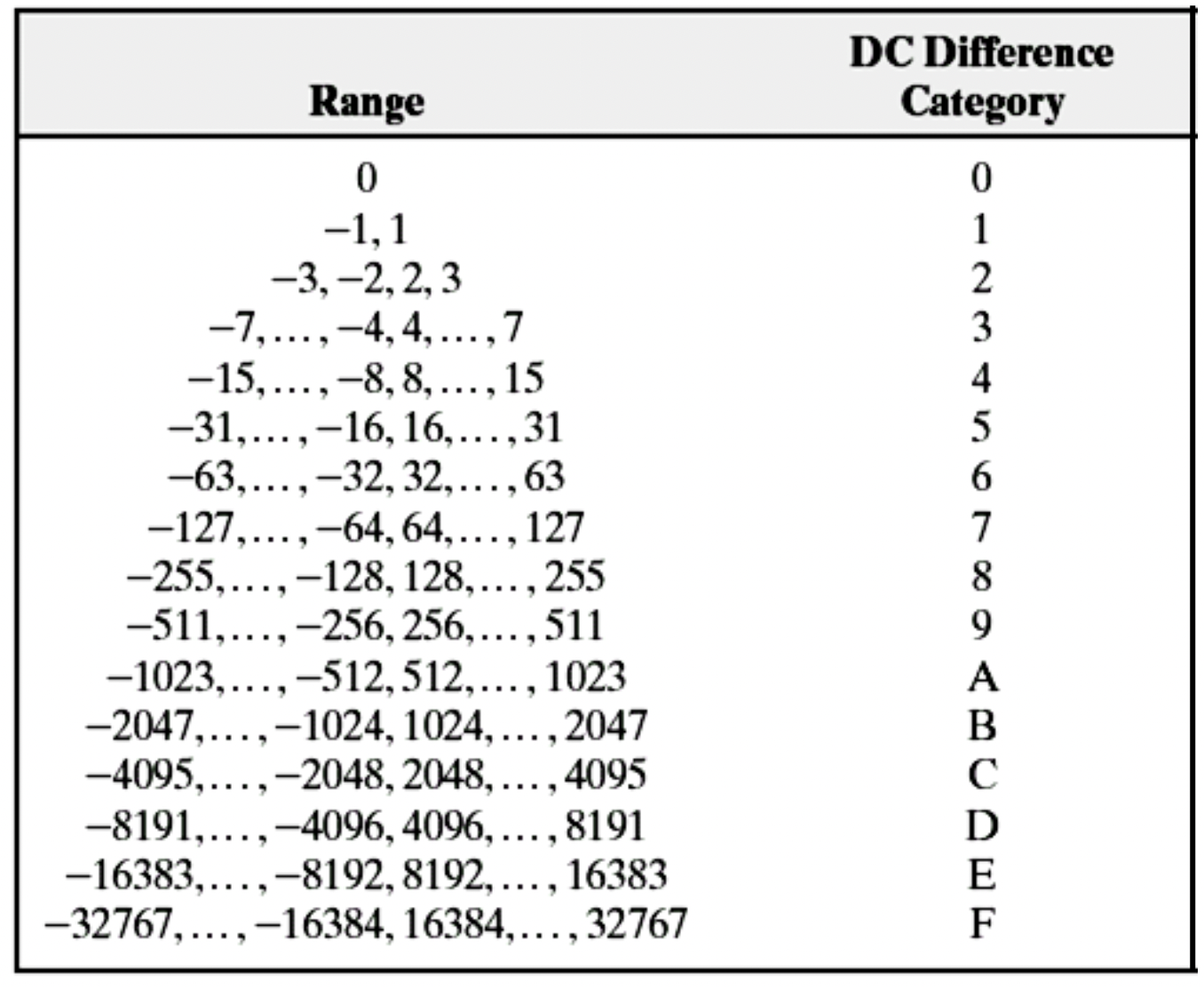 https://web.stanford.edu/class/ee398a/handouts/lectures/08-JPEG.pdf
Codage par transformée par blocs
Exemple : codage JPEG
Étapes du codage
Construction du code JPEG (code DC)
Correspondance entre catégorie et mot de code
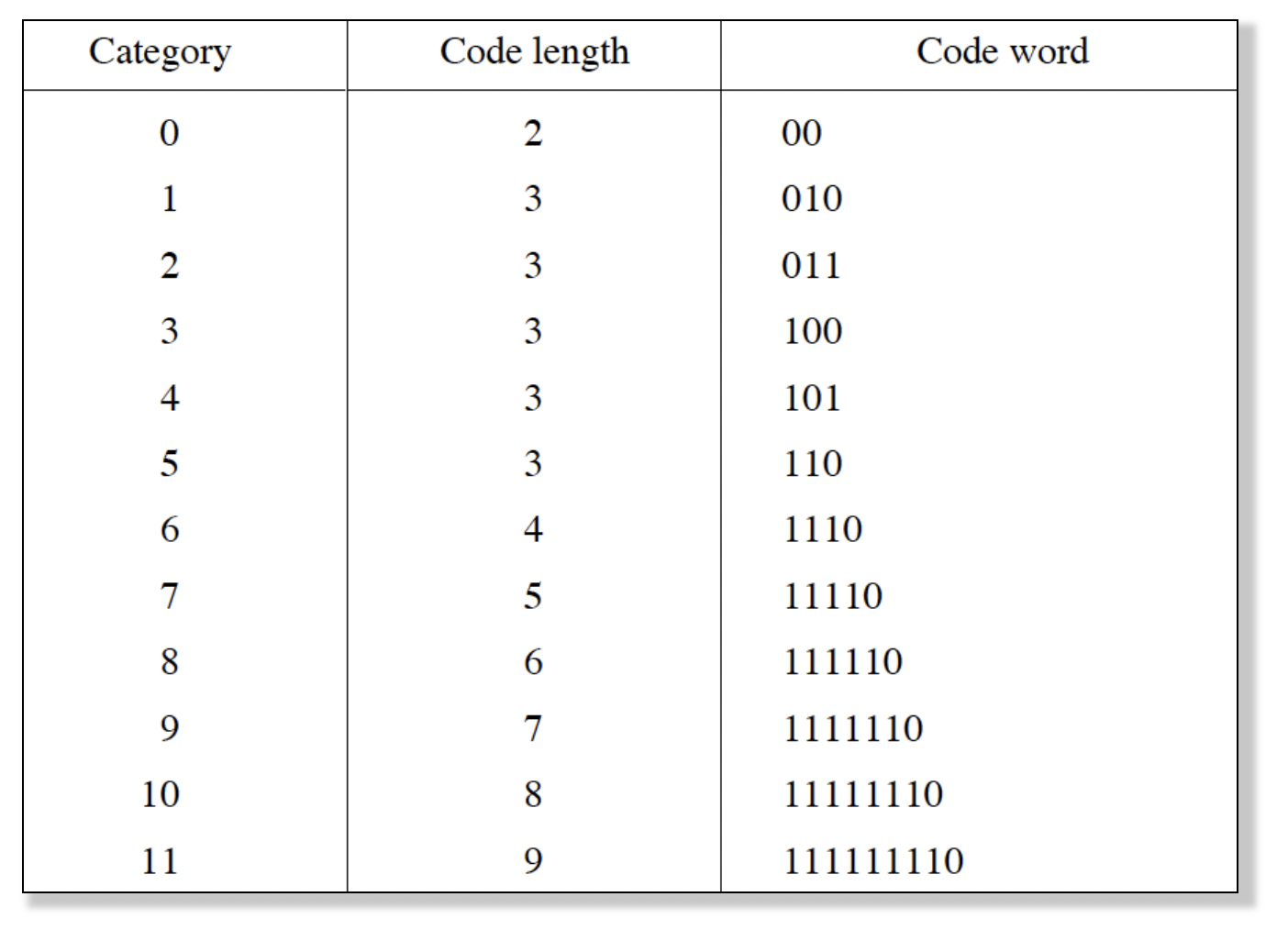 https://web.stanford.edu/class/ee398a/handouts/lectures/08-JPEG.pdf
En JPEG, les valeurs négatives sont représentées en inversant les bits du code binaire du positif
Codage par transformée par blocs
Exemple : codage JPEG
Étapes du codage
Construction du code JPEG (code DC)
Pour une différence de +9 :  1001 
Pour une différence de -9 :   0110  (on inverse les bits)
Catégorie 4 (slide précédente)  code word = 101 
Code complet : 1010110
Mot de code complet : 7 bits
Construction du code JPEG (code AC)
Chaque code Huffman pour les coefficients AC dépend du 
nombre de coefficients pas égales a zéro qui précède le prochain coefficient non nul
La catégorie de magnitude
Codage par transformée par blocs
Exemple : codage JPEG
Étapes du codage
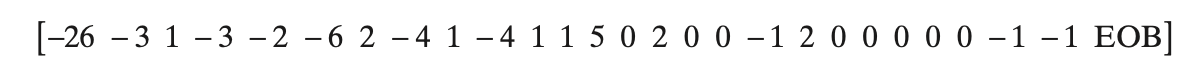 Construction du code JPEG (code AC)
Ex: -3 sans coefficients précédents. (Runlength, size) = (0,2)
Catégorie 2
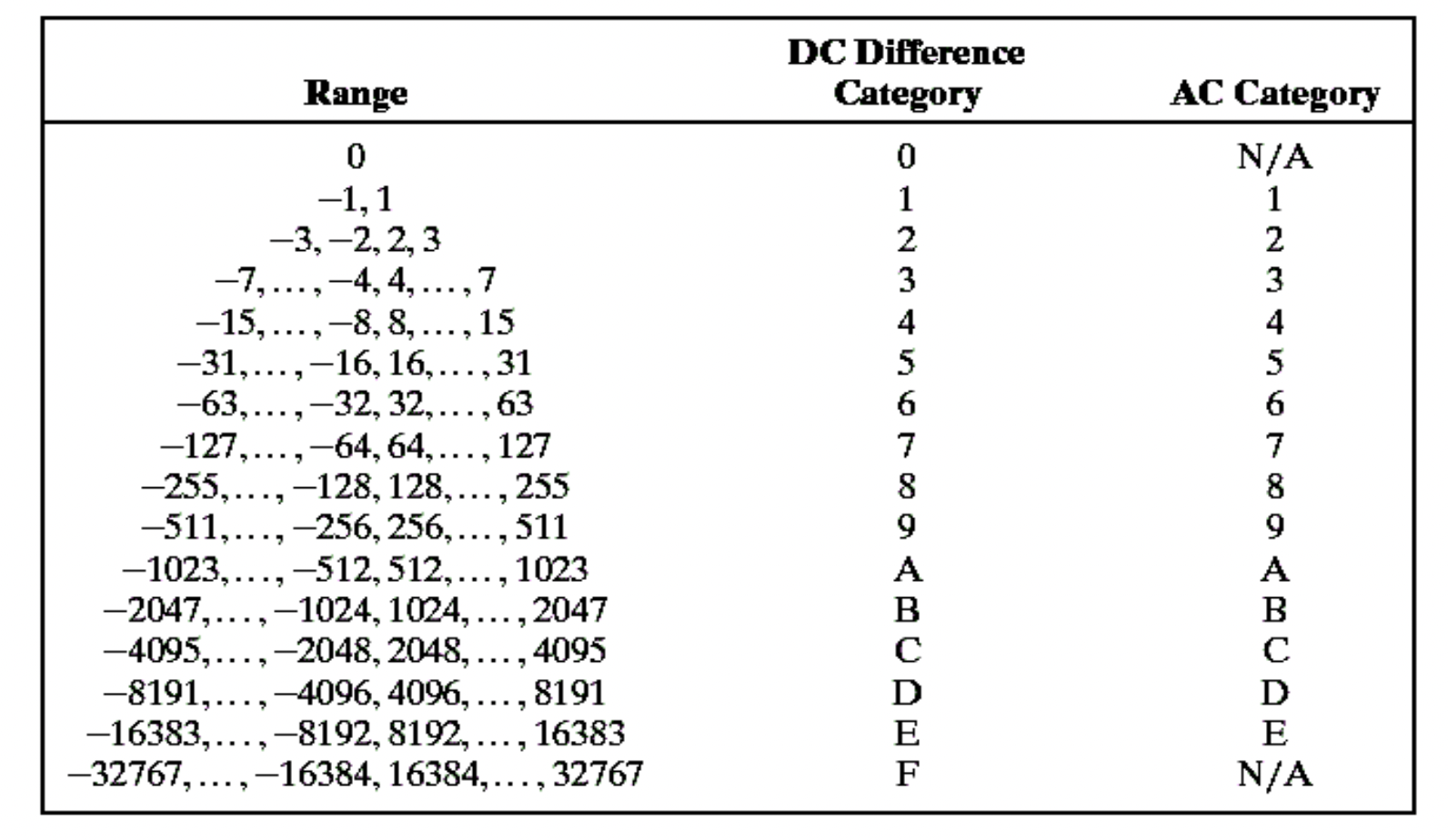 https://web.stanford.edu/class/ee398a/handouts/lectures/08-JPEG.pdf
Codage par transformée par blocs
Exemple : codage JPEG
Étapes du codage
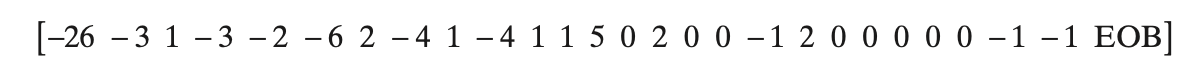 Construction du code JPEG (code AC)
Ex: -3 sans coefficients précédents (0,2)
Catégorie 2
01 (sans bit précédents)
Length = 4 donc 2 bits manquants 
3 en binaire = 11
-3 on inverse: 00
0100
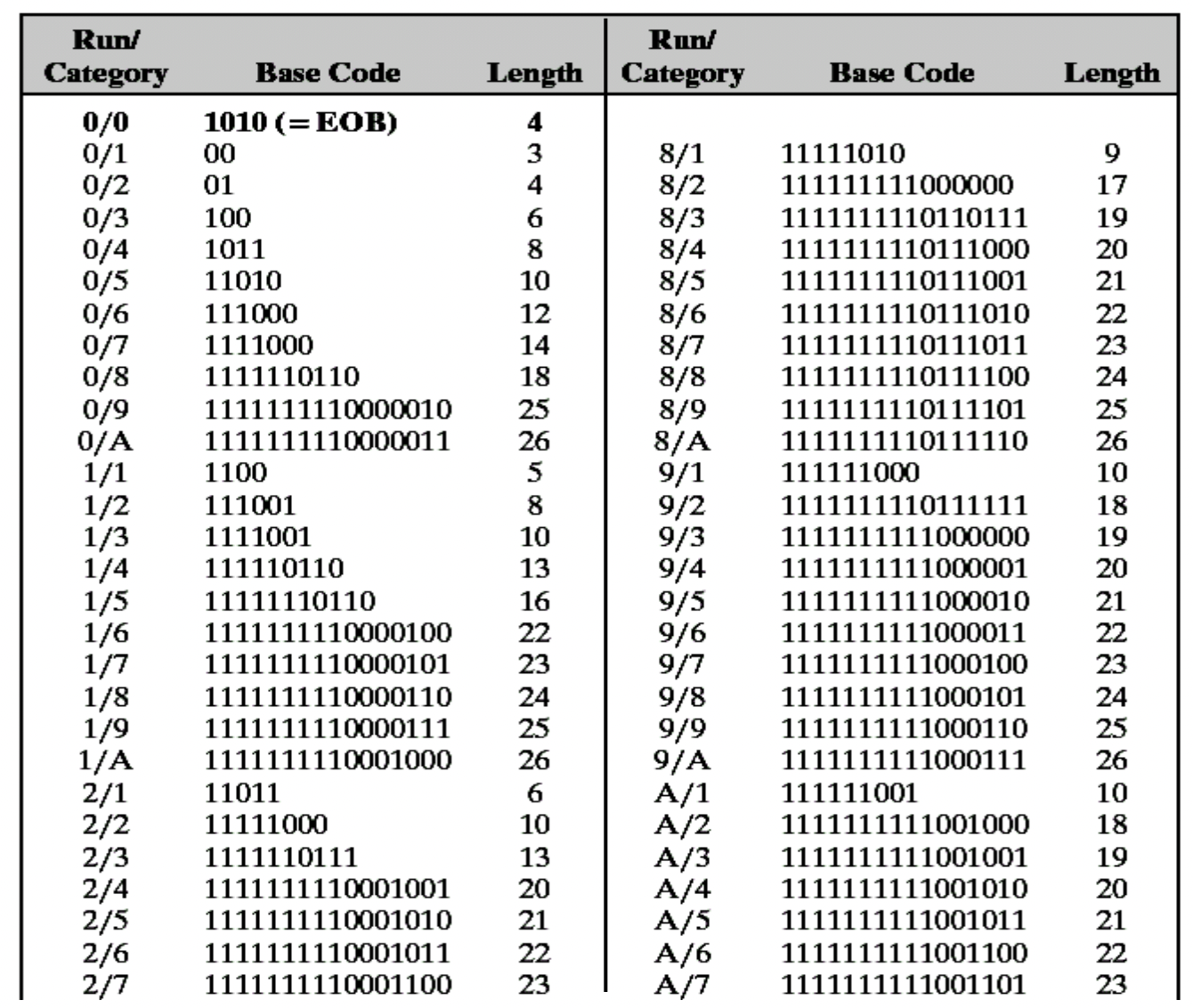 https://web.stanford.edu/class/ee398a/handouts/lectures/08-JPEG.pdf
Codage par transformée par blocs
Exemple : codage JPEG
Étapes du codage
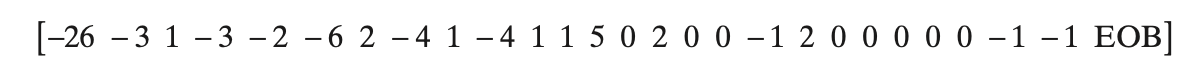 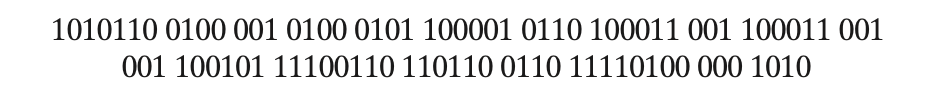 Codage par transformée par blocs
Exemple : codage JPEG
Étapes du décodage
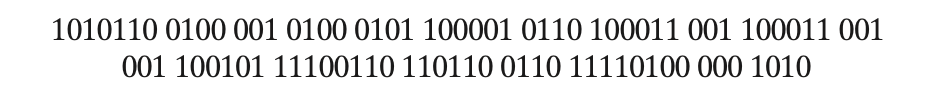 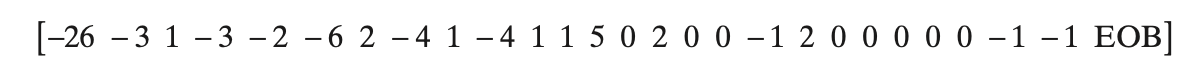 © 1992-2008 R. C. Gonzalez & R. E. Woods
Codage par transformée par blocs
Exemple : codage JPEG
Étapes du décodage
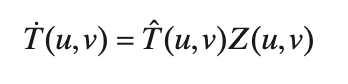 3. Inverse DCT
1. Coefficients Quantifiés
2. De-quantification
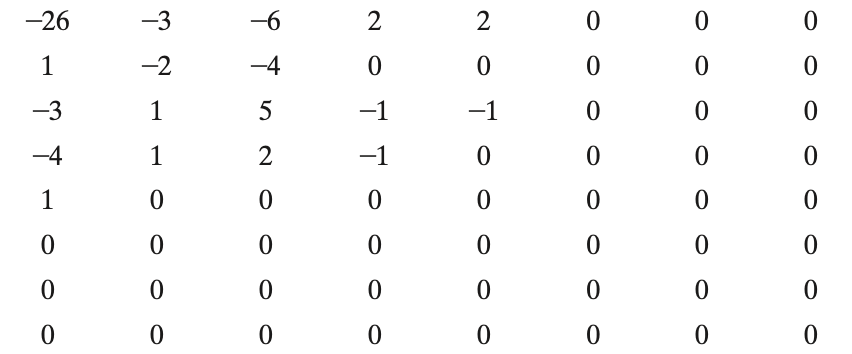 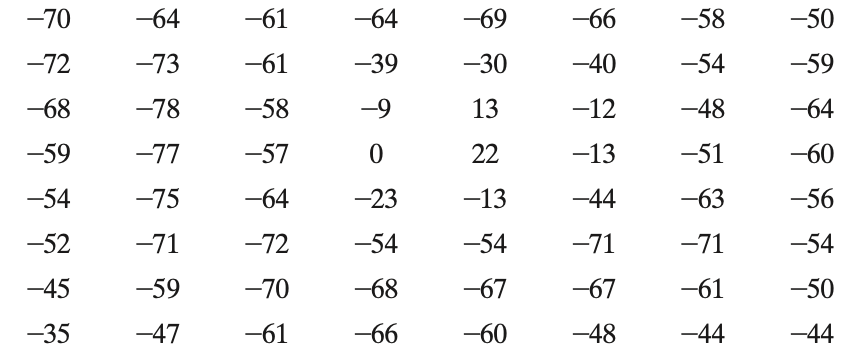 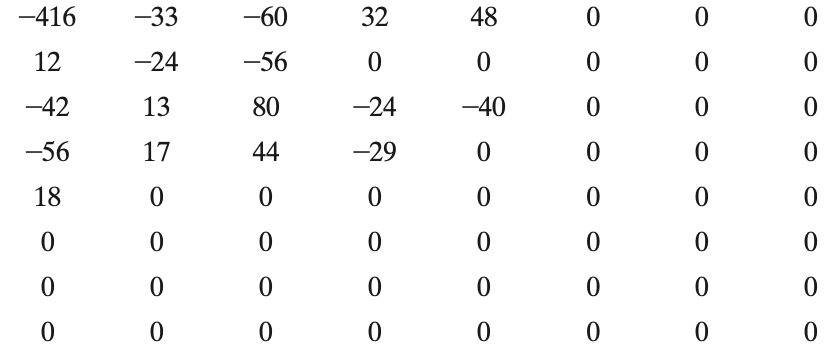 4. De-normalisation (« level shifting »)
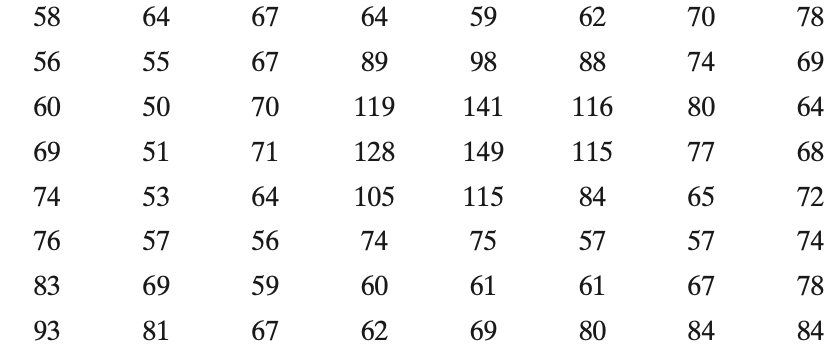 © 1992-2008 R. C. Gonzalez & R. E. Woods
Codage par transformée par blocs
Exemple : codage JPEG
Étapes du décodage
Image de départ
Réconstruction
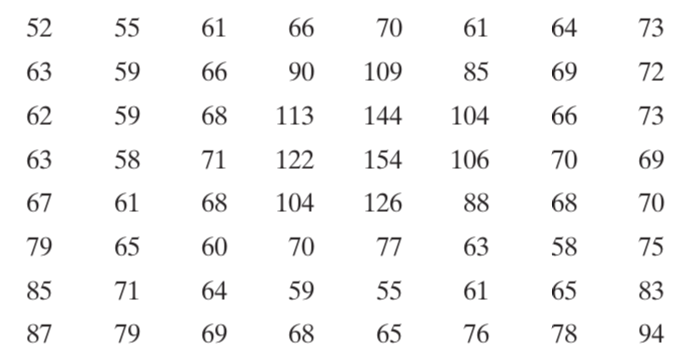 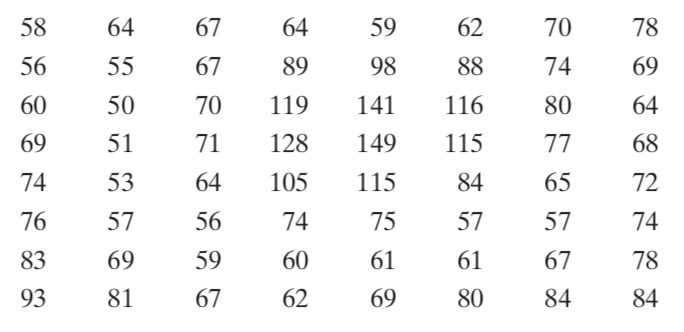 Difference
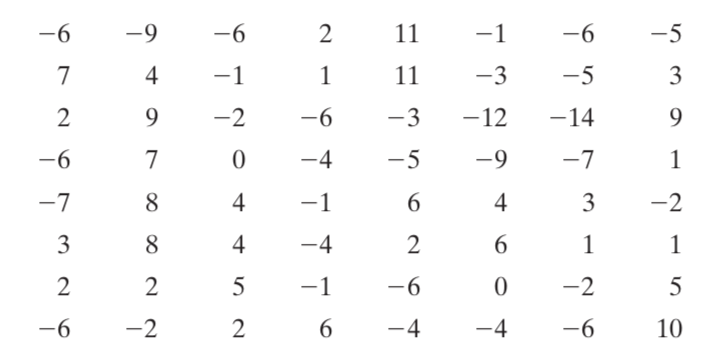 RMSE = 5.8
© 1992-2008 R. C. Gonzalez & R. E. Woods
Codage par transformée par blocs
Exemple : codage JPEG
Codage JPEG
Exemple de résultat
Taux de compression de 25 et de 52
RMS = 5.4
RMS = 10.7
© 1992-2008 R. C. Gonzalez & R. E. Woods
Plan
͏͏Codage par transformée par blocs
Démarche générale
Choix de la transformée
Sélection et quantification des coefficients
Redondance structurelle et codage des symboles
Exemple : codage JPEG
Codage en ondelettes
Codage prédictif
Codage prédictif sans et avec perte
Structure et spécification des prédicteurs
Quantification de l’erreur de prédiction
Éléments de « tatouage numérique » (watermarking)
Codage en ondelettes
Démarche générale
Codage en ondelettes (1)
Démarche générale
Transformation : coefficients horizontaux, verticaux, diagonaux
Transformée en ondelettes discrète ou transformée en ondelette rapide
Quantification et codage des coefficients
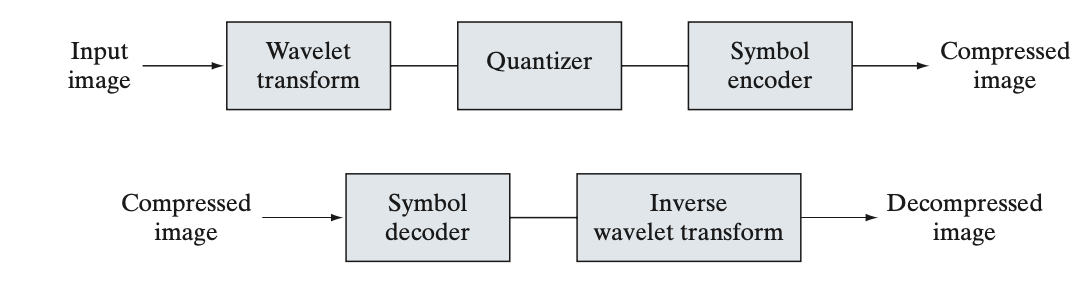 © 1992-2008 R. C. Gonzalez & R. E. Woods
Caractéristiques
Pas de sous-images : pas de « blocking artifact » caractéristique du DCT
Codage en ondelettes
Démarche générale
Codage en ondelettes (2)
Points en suspens
Choix d’ondelette (Haar, Daubechies, Symlet, Biorthogonal)
Complexité des calculs, « information packing ability »
Niveaux de décomposition (transformée en ondelettes rapide)
Nombre d'opérations
Choix d’approche pour la quantification
Demo: 1DSignalDecomposition.ipynb
Codage en ondelettes
Démarche générale
Codage en ondelettes (3)
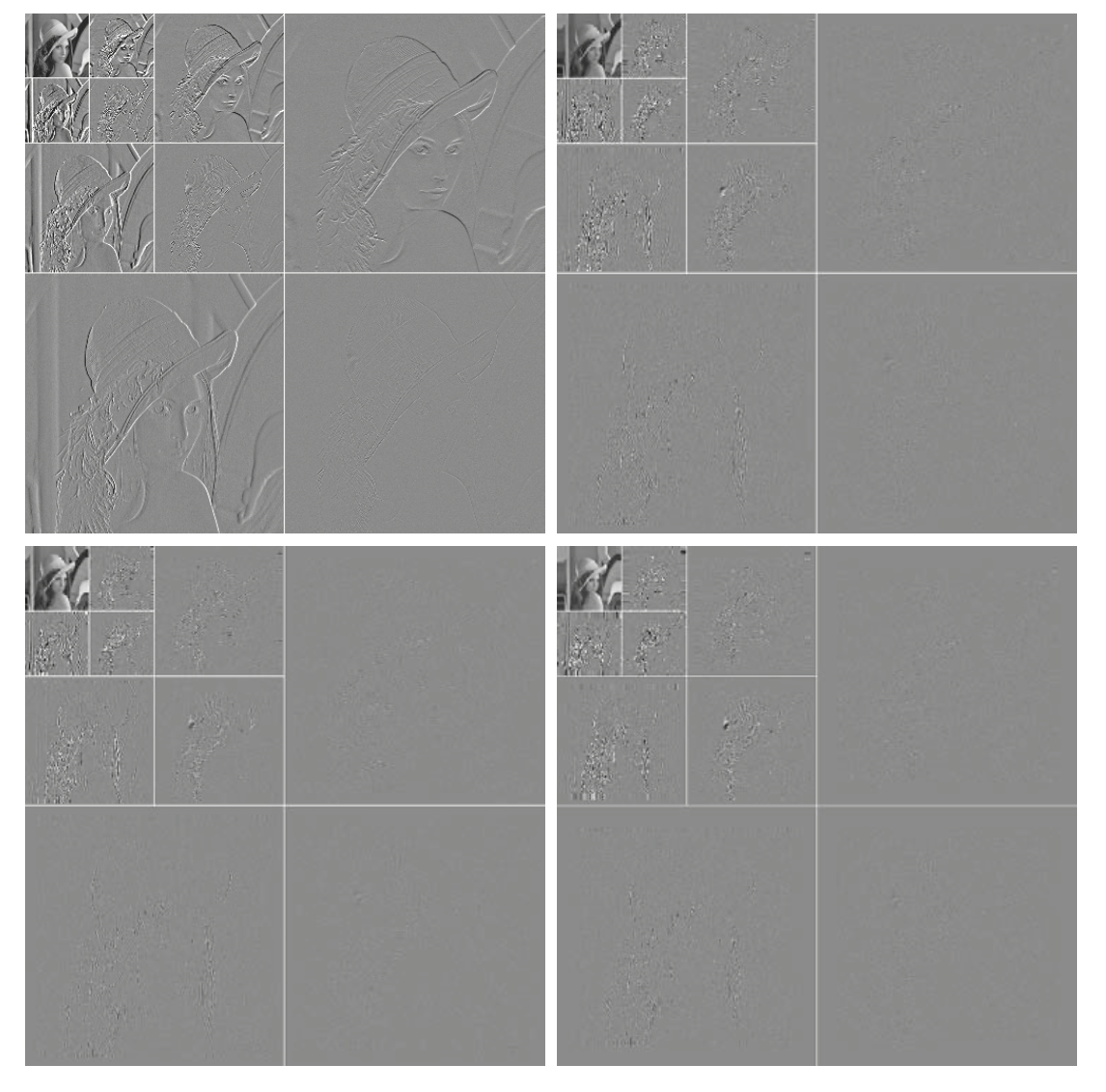 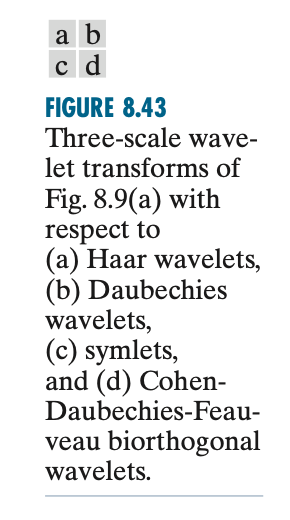 © 1992-2008 R. C. Gonzalez & R. E. Woods
Codage en ondelettes
Démarche générale
Codage en ondelettes (4)
Application : JPEG-2000
Développé vers la fin du 20ième siècle
Version optimisée du JPEG 
Versatile : compression avec et sans perte d’information
Meilleure qualité d’image
Plus haut taux de compression
JPEG demeure le standard ….
https://xkcd.com/2254/
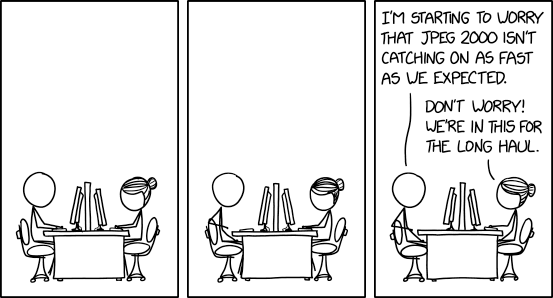 Codage en ondelettes
Démarche générale
Codage en ondelettes (5)
Application : JPEG-2000
LizardTech :  Brevet sur tout le codage a base d’ondelettes
Brevet invalidé
Microsoft : pas de support (propre standard JPEG XR)
Pas de support des navigateurs et du matériel informatique
Performance : lent 
Améliorations récentes 
Usage pour les images médicales
Plan
͏͏Codage par transformée par blocs
Démarche générale
Choix de la transformée
Sélection et quantification des coefficients
Redondance structurelle et codage des symboles
Exemple : codage JPEG
Codage en ondelettes
Codage prédictif
Codage prédictif sans et avec perte
Structure et spécification des prédicteurs
Quantification de l’erreur de prédiction
Éléments de « tatouage numérique » (watermarking)
Codage prédictif
Codage prédictif (1)
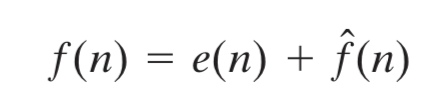 Codage prédictif
Codage prédictif (2)
Codage prédictif
Pixel courant : combinaison linéaire des m pixels passés



Codage sans ou avec pertes
Sans perte : déviation stockée exactement
Avec pertes : déviation quantifiée et stockée avec approximation
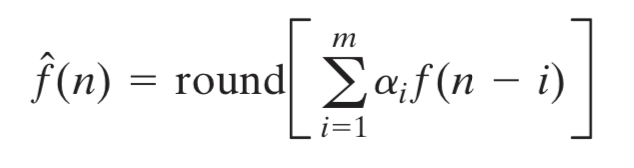 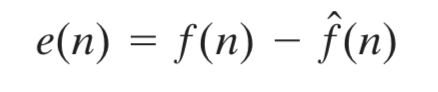 Codage prédictif
Codage prédictif sans et avec perte
Codage prédictif (3)
Structure du codeur et du décodeur (sans perte)
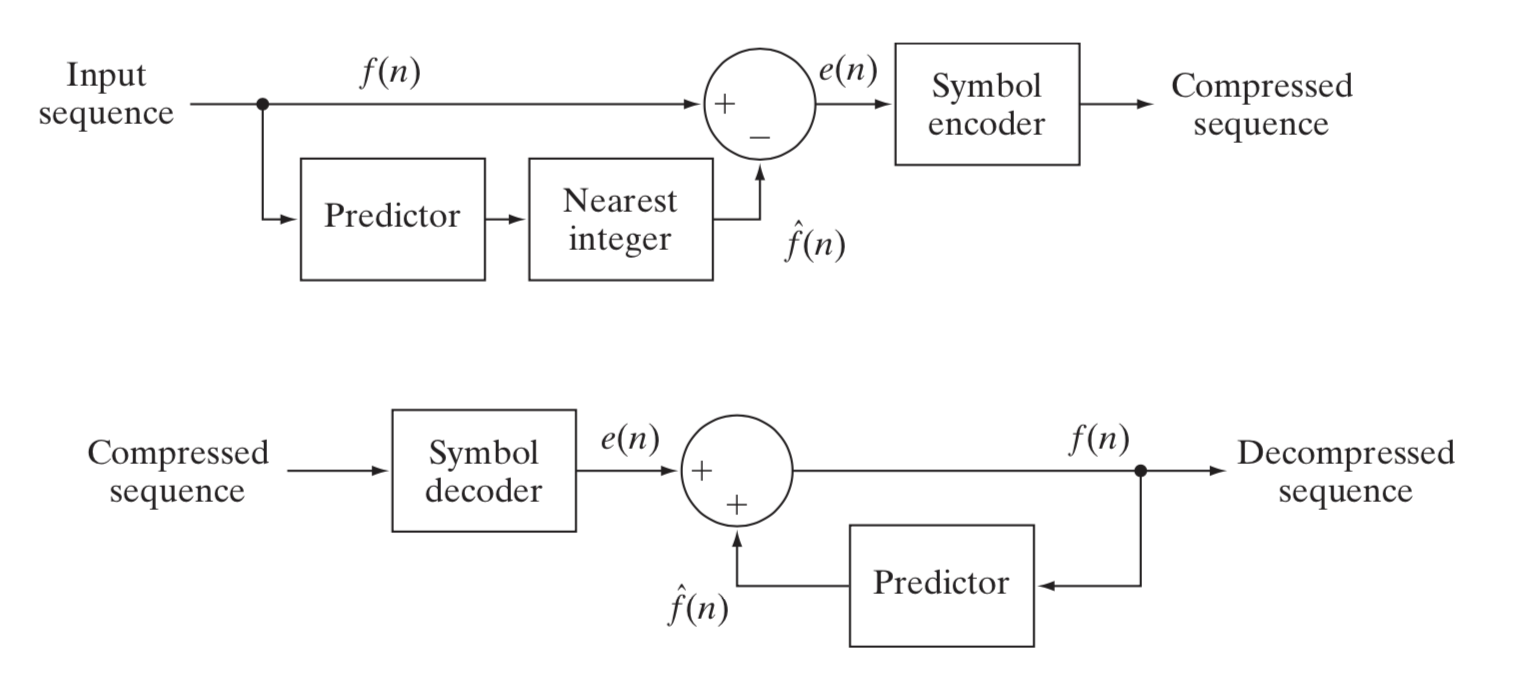 © 1992-2008 R. C. Gonzalez & R. E. Woods
Codage prédictif
Codage prédictif sans et avec perte
Codage prédictif (4)
Structure du codeur et du décodeur (avec perte)
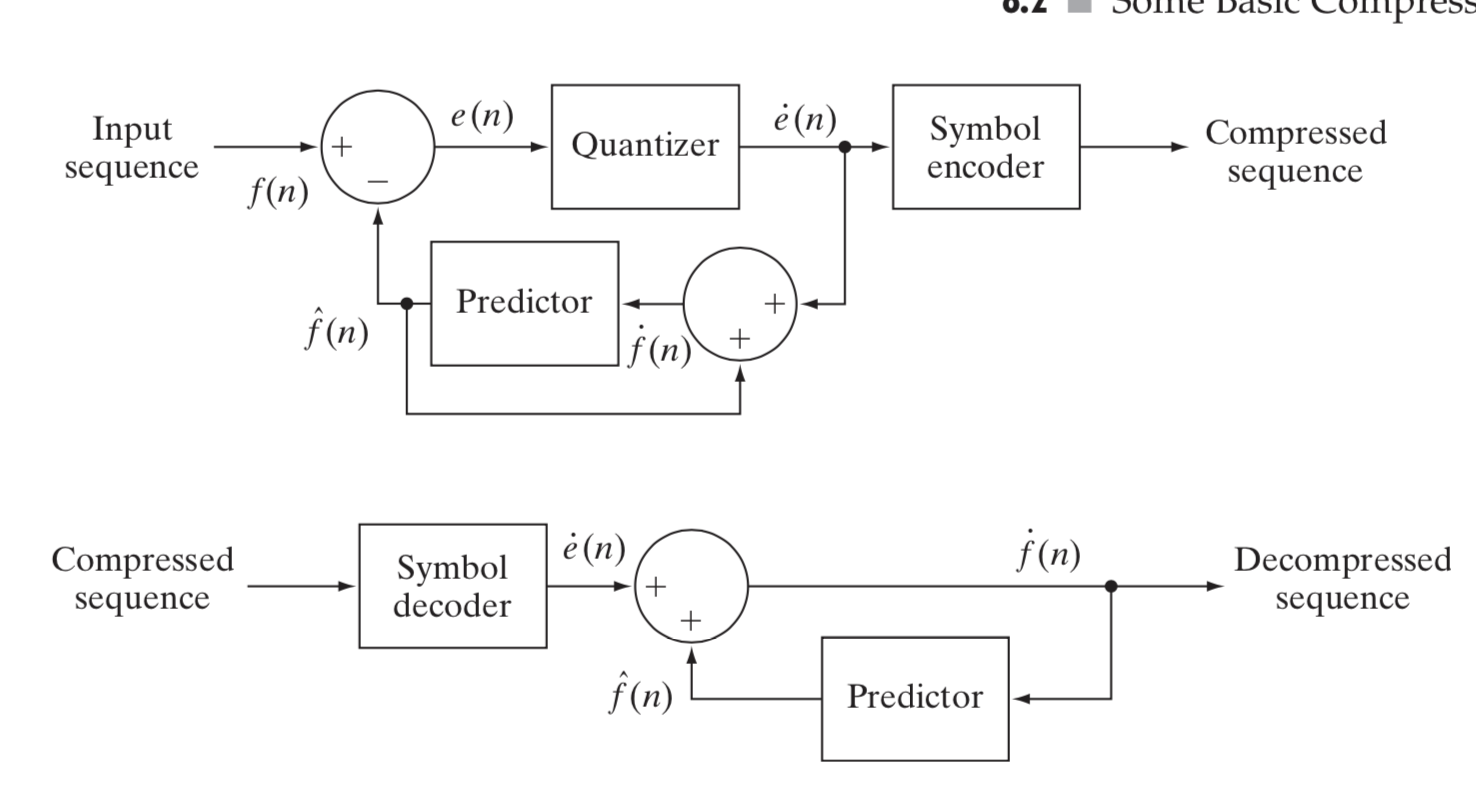 Différence concrète entre avec/sans perte ?→ la quantification de l’erreur : avec perte, on simplifie les valeurs d’erreur pour mieux les compresser.
© 1992-2008 R. C. Gonzalez & R. E. Woods
Codage prédictif
Structure et specification des prédicteurs
Structure des prédicteurs (1)
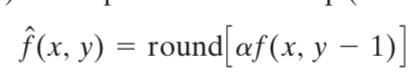 Codage prédictif
Exemple
Image vs. déviation par rapport au modèle
Codage prédictif 1D : « previous pixel coding »
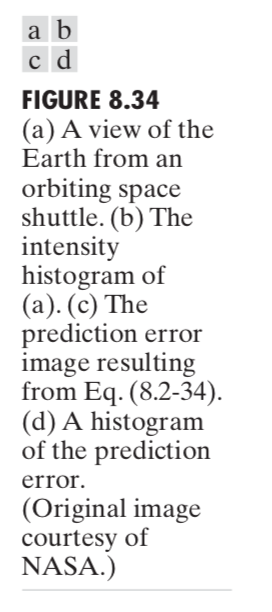 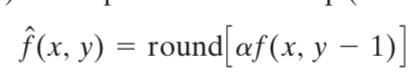 © 1992-2008 R. C. Gonzalez & R. E. Woods
Codage prédictif
Exemple
Image vs. déviation par rapport au modèle
Codage prédictif 1D : « previous pixel coding »
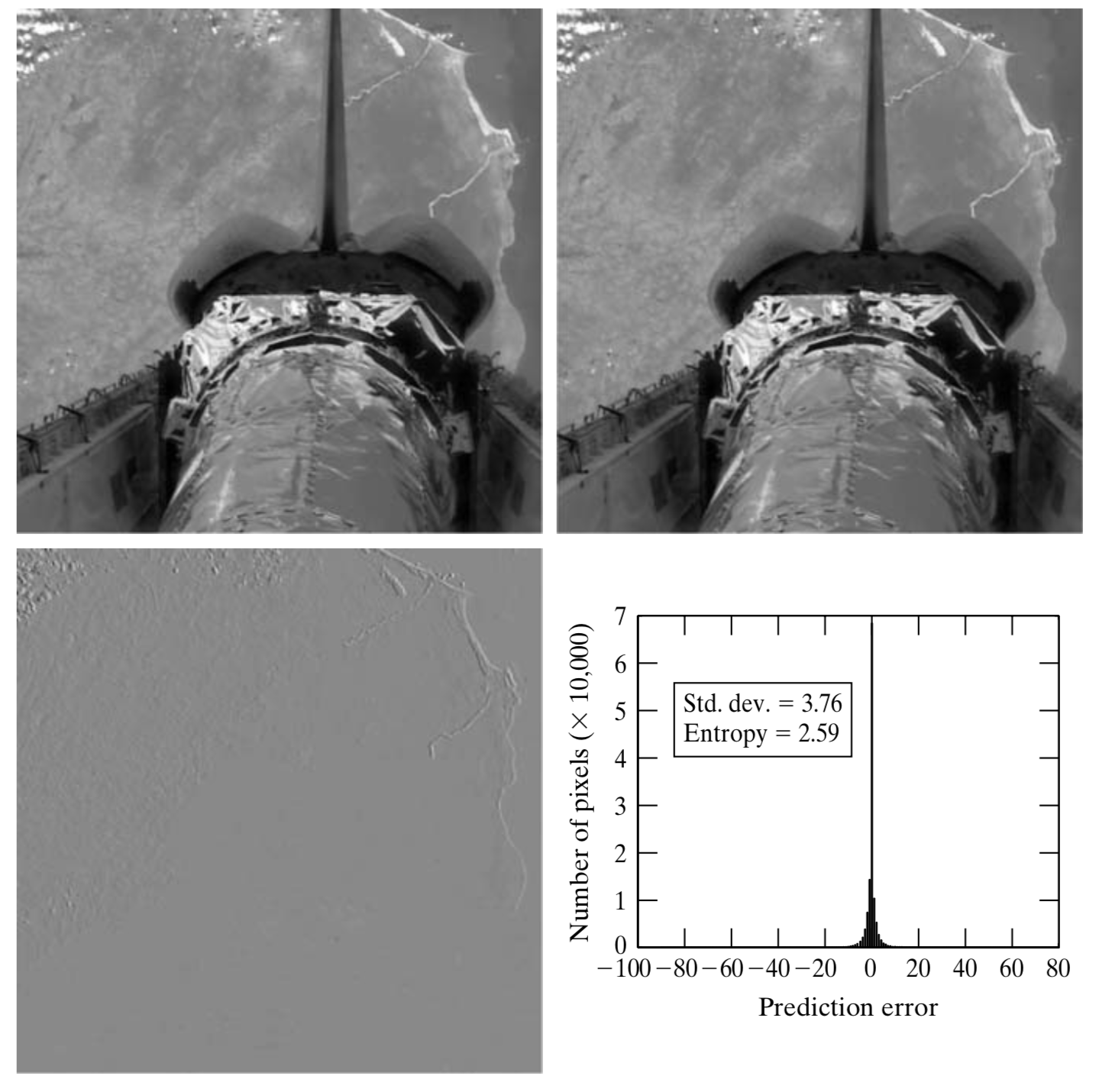 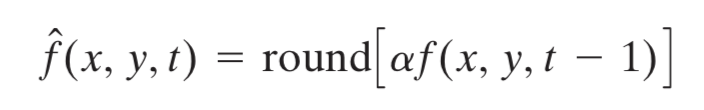 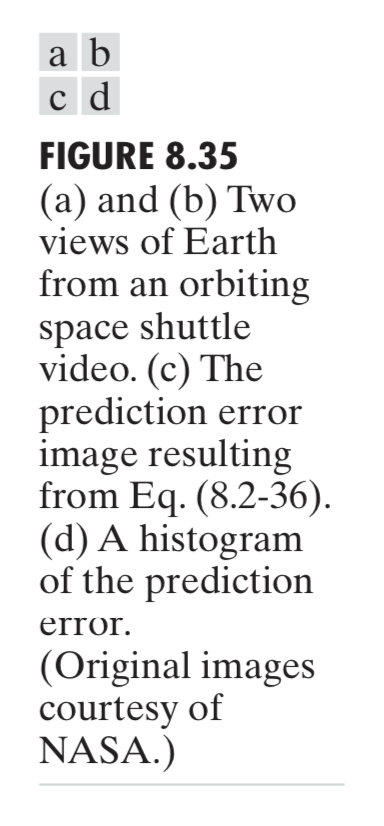 © 1992-2008 R. C. Gonzalez & R. E. Woods
Codage prédictif
Structure et specification des prédicteurs
Exemple
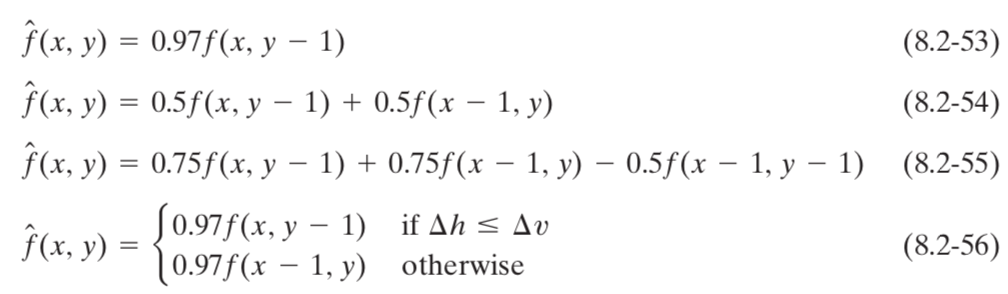 © 1992-2008 R. C. Gonzalez & R. E. Woods
Codage prédictif
Structure et specification des prédicteurs
Spécification des coefficients de prédiction
Codage prédictif
Quantification de l’erreur de prédiction
Quantification de l’erreur de prédiction
Un choix simple : la modulation delta (avec perte)
 
Quantification de l’erreur de prédiction avec 1 bit !
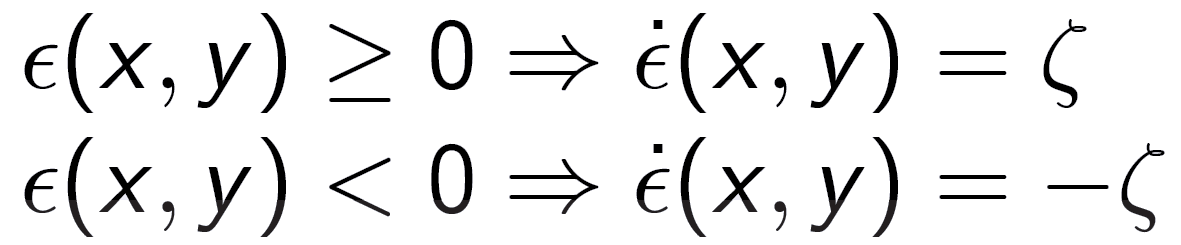 Exemple de limitations
© 1992-2008 R. C. Gonzalez & R. E. Woods
Codage prédictif
Quantification de l’erreur de prédiction
Quantification optimale (1)
Position du problème
À L donné
Choix des valeurs de s ?
Choix des valeurs de t ?
© 1992-2008 R. C. Gonzalez & R. E. Woods
Plan
͏͏Codage par transformée par blocs
Démarche générale
Choix de la transformée
Sélection et quantification des coefficients
Redondance structurelle et codage des symboles
Exemple : codage JPEG
Codage en ondelettes
Codage prédictif
Codage prédictif sans et avec perte
Structure et spécification des prédicteurs
Quantification de l’erreur de prédiction
Éléments de « tatouage numérique » (watermarking)
Éléments de « tatouage numérique » (watermarking)
Tatouage numérique (watermarking)
Objectifs
Modification de l’image
Peu ou pas visible
Permettant d’authentifier l’origine de l’image
Résistante ou non aux transformations
Résistant : résiste aux altérations (compression JPEG, redimensionnement, bruit).
Fragile : détecte toute modification → idéal pour valider l'intégrité.
Structure d’un système de tatouage numérique
© 1992-2008 R. C. Gonzalez & R. E. Woods
Éléments de « tatouage numérique » (watermarking)
Tatouage non résistant aux transformations
Exemple : Codage sur les bits de faible poids
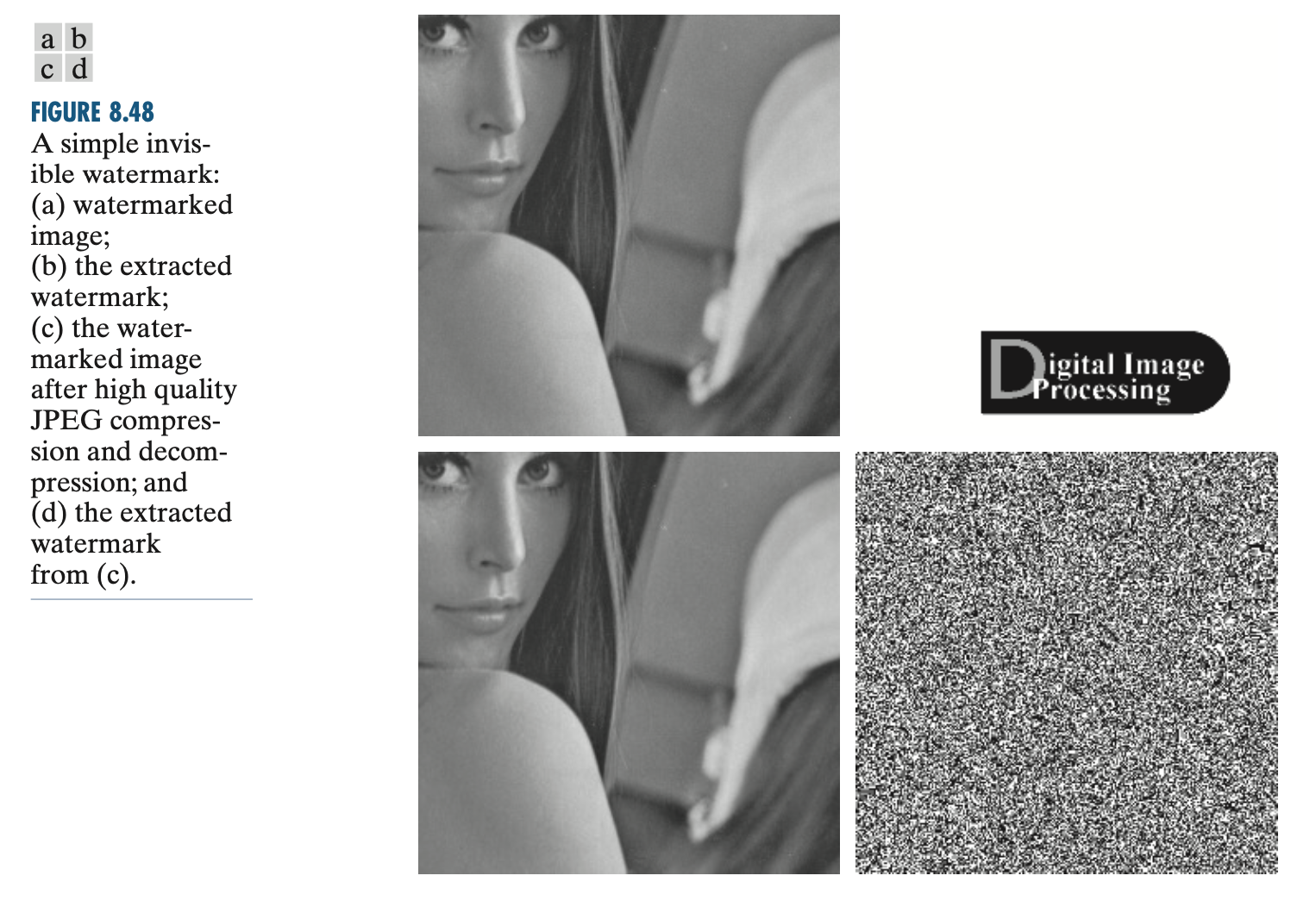 Non perceptible selon son emplacement
Détruit par la plupart des transformations (transformations géométriques, compression avec pertes,…)
© 1992-2008 R. C. Gonzalez & R. E. Woods
Éléments de « tatouage numérique » (watermarking)
Tatouage résistant aux transformations
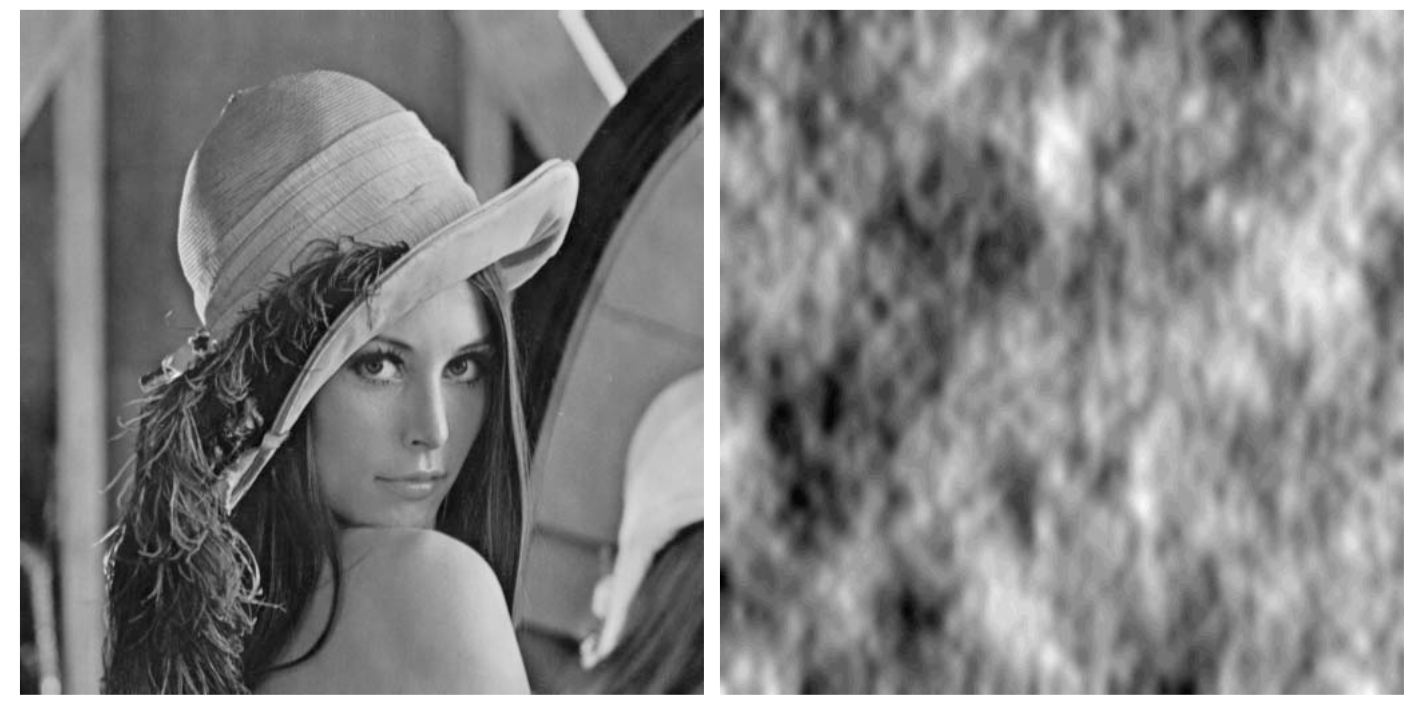 © 1992-2008 R. C. Gonzalez & R. E. Woods
Éléments de « tatouage numérique » (watermarking)
Tatouage résistant aux transformations
Éléments de « tatouage numérique » (watermarking)
Tatouage résistant aux transformations
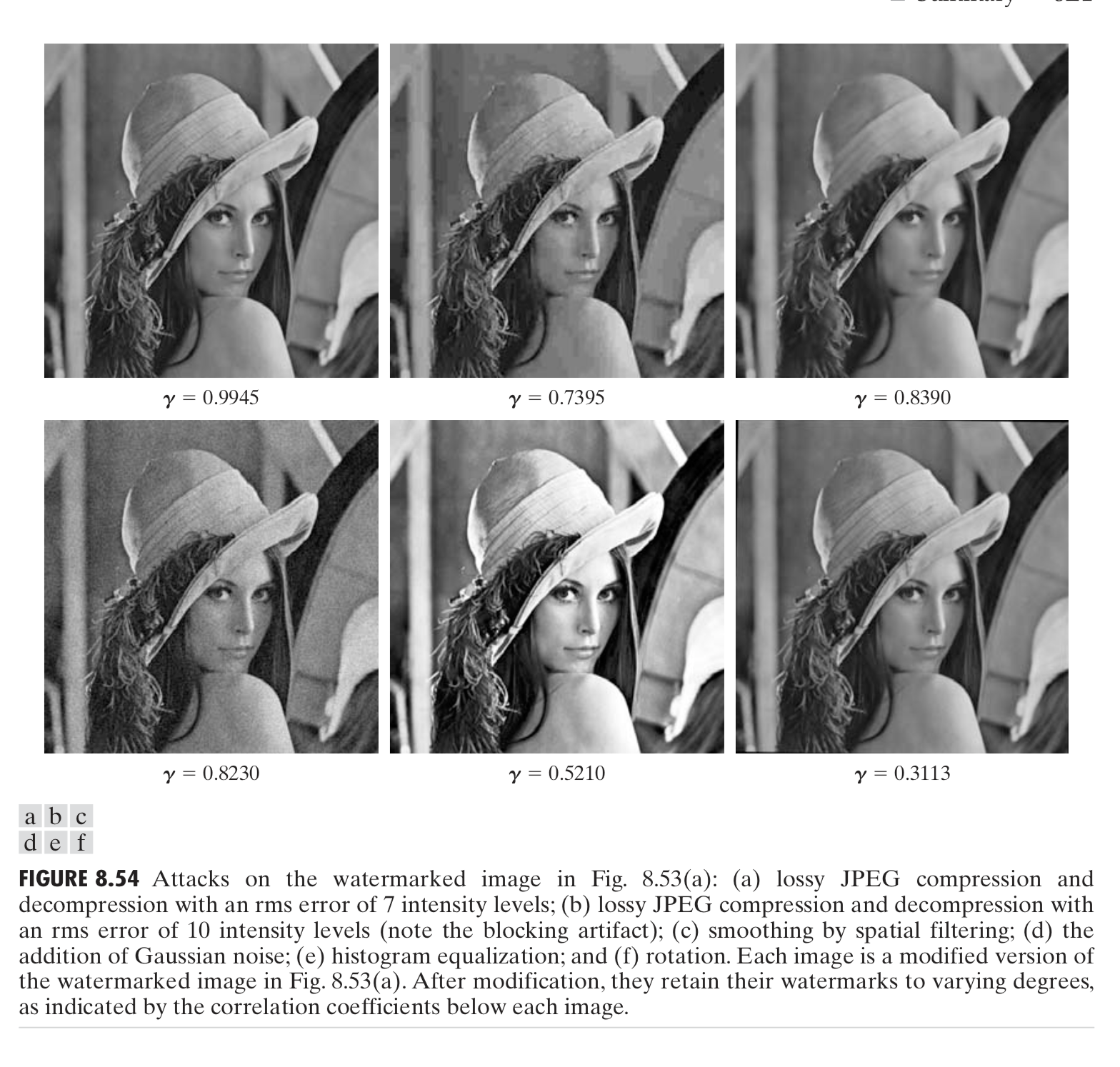